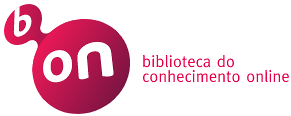 setembro 2018
Instituto Superior Técnico
SUMÁRIO
4. Resultados
4.1 ferramentas
1. O que é a b-on
2. Acesso
5. Área pessoal
3. Pesquisa
3.1 tipos de pesquisa
3.2 limitadores e 
expansores
 saber mais
setembro 2018
Instituto Superior Técnico
1. O que é a b-on
“A Biblioteca do Conhecimento Online (b-on) é uma biblioteca online que disponibiliza o acesso ao texto integral de milhares de periódicos e ebooks de algumas das principais editoras científicas internacionais.”

http://www.b-on.pt/faqs/
sumário
cap. 1
setembro 2018
Instituto Superior Técnico
2. Acesso
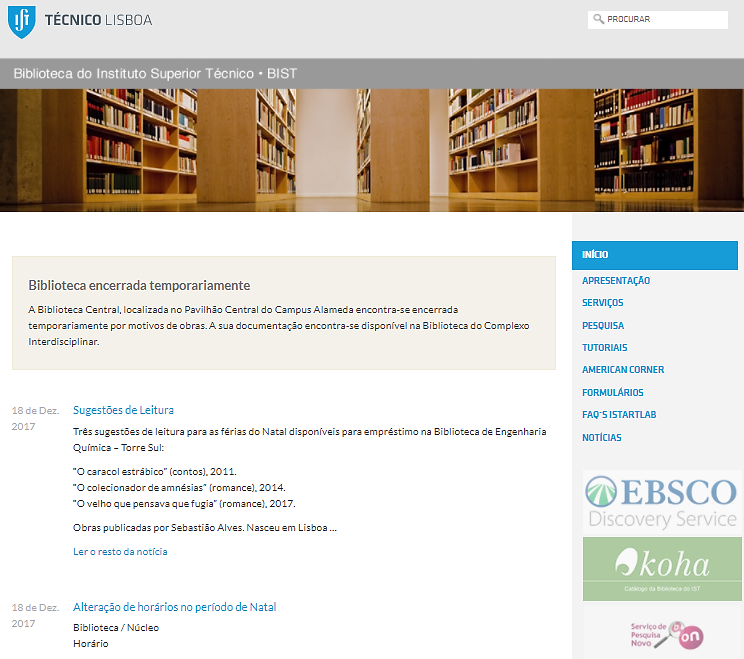 a partir de https://bist.tecnico.ulisboa.pt/
sumário
setembro 2018
Instituto Superior Técnico
2. Acesso
a partir de http://www.b-on.pt/
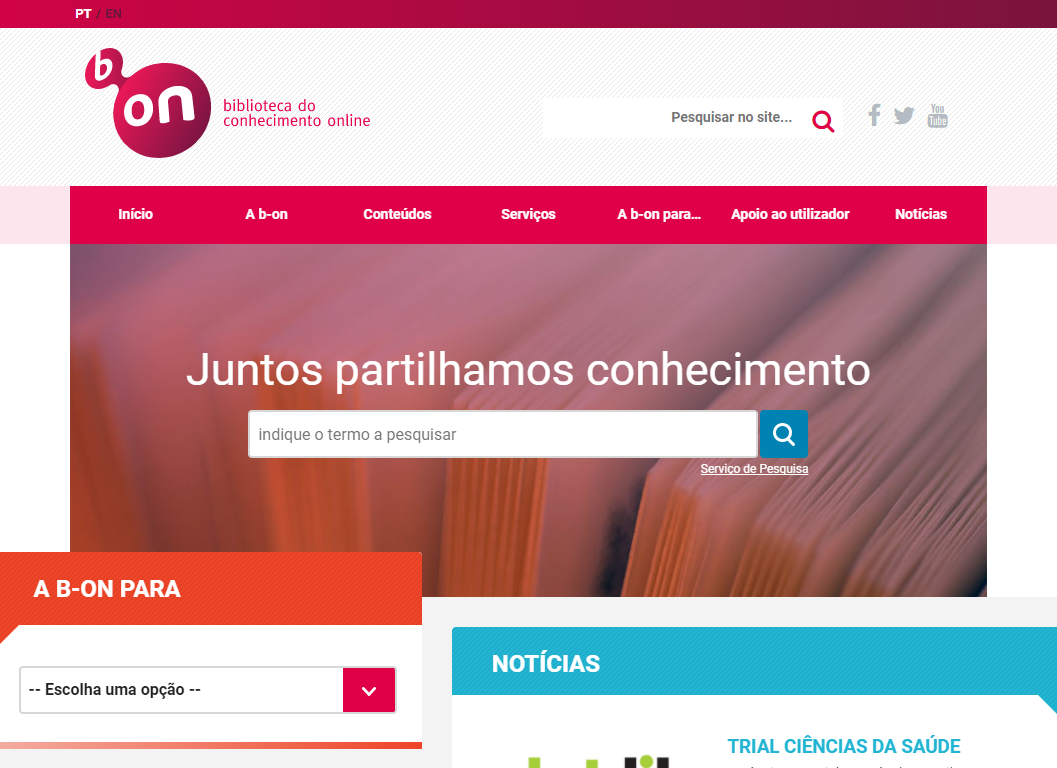 setembro 2018
Instituto Superior Técnico
2. Acesso
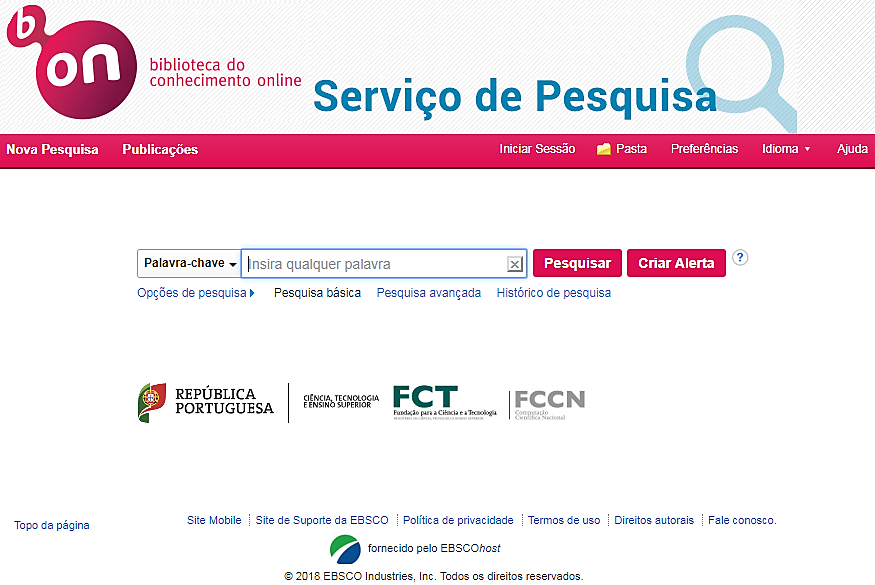 área de publicações
área pessoal  v. ponto 5.
área de pesquisa
setembro 2018
Instituto Superior Técnico
2. Acesso
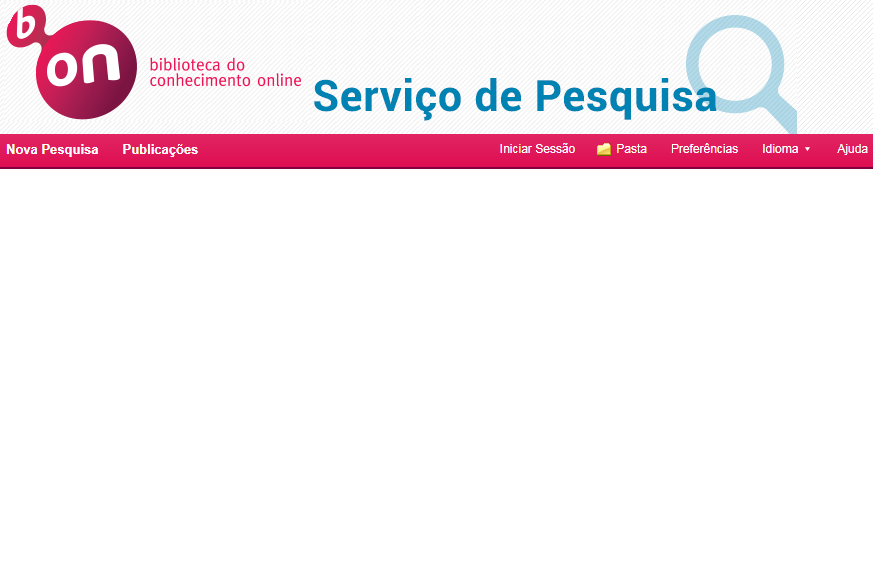 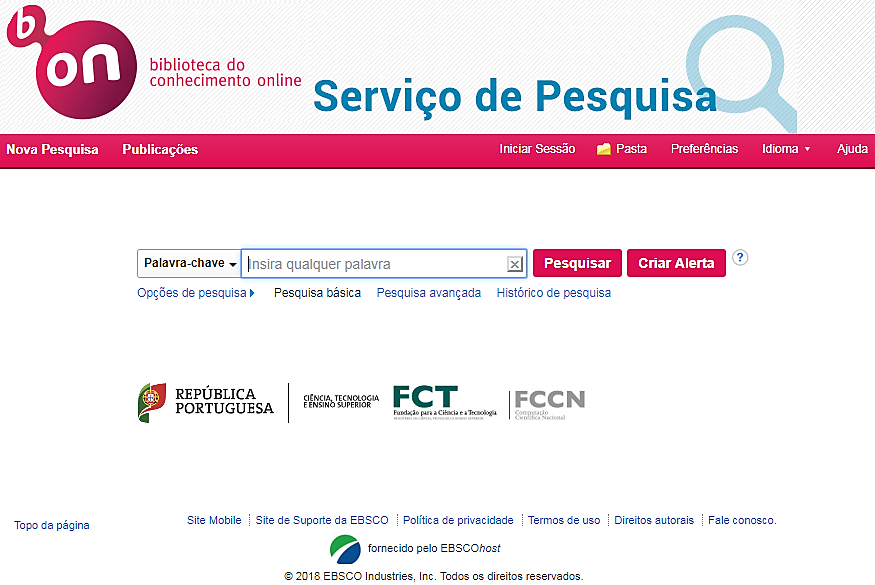 voltar ao ecrã inicial do site da b-on
pesquisa títulos de revistas, e-books
voltar ao ecrã inicial do serviço de pesquisa da b-on
sumário
cap. 2
setembro 2018
Instituto Superior Técnico
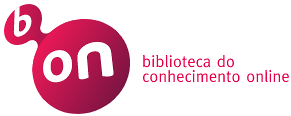 Pesquisa
setembro 2018
Instituto Superior Técnico
3. Pesquisa
tipos de pesquisa
onde
em publicações
recupera títulos de e-journals, e-books…
em serviço de pesquisa
recupera artigos, capítulos de livros…
como
básica
por palavra-chave, título ou autor
avançada
em vários campos
opções de pesquisa
limitadores e expansores
sumário
setembro 2018
Instituto Superior Técnico
3. Pesquisa
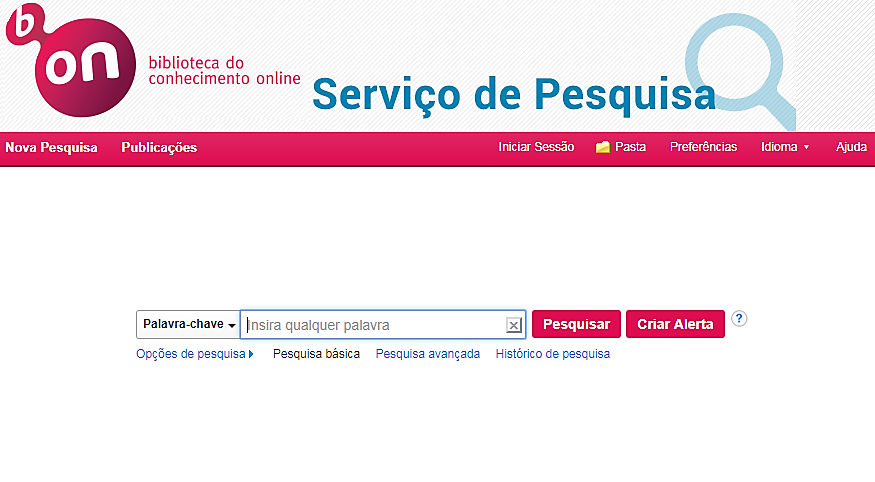 recupera títulos de publicações (e-journals, e-books…)
recupera até ao nível de título de artigo, capítulo…
setembro 2018
Instituto Superior Técnico
3. Pesquisa
pesquisa publicações
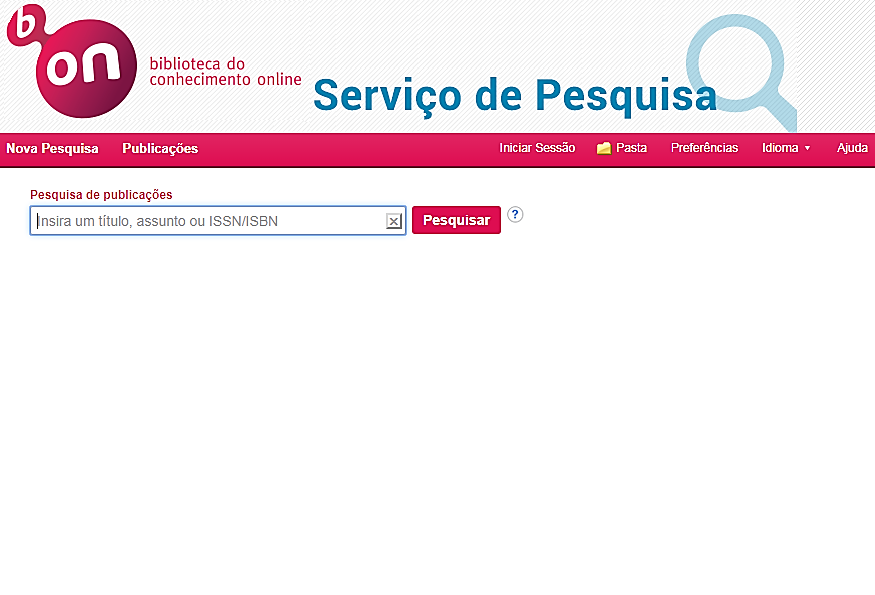 pesquisa em todas as publicações
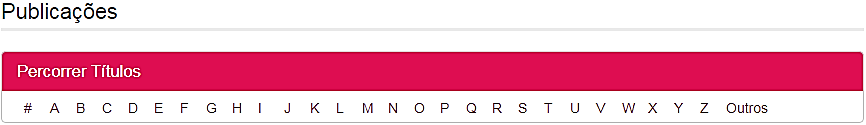 ordena alfabeticamente os títulos das publicações
pesquisa as publicações por disciplina
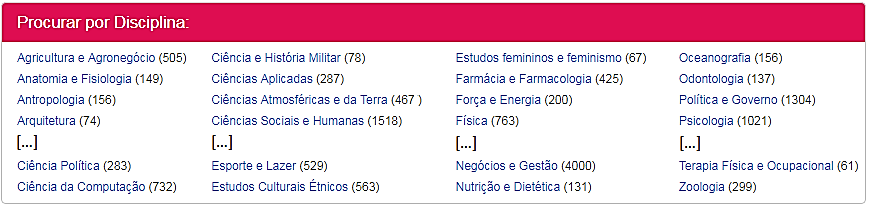 setembro 2018
Instituto Superior Técnico
pesquisa publicações
3. Pesquisa
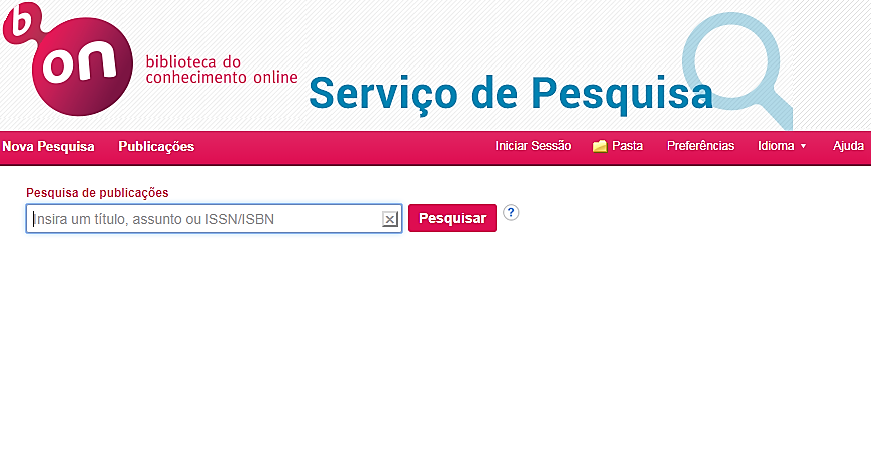 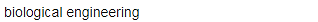 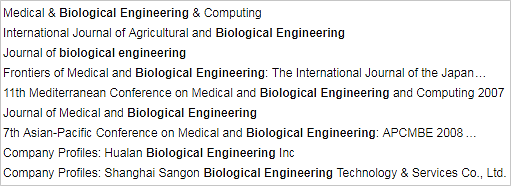 sugestões
setembro 2018
Instituto Superior Técnico
3. …
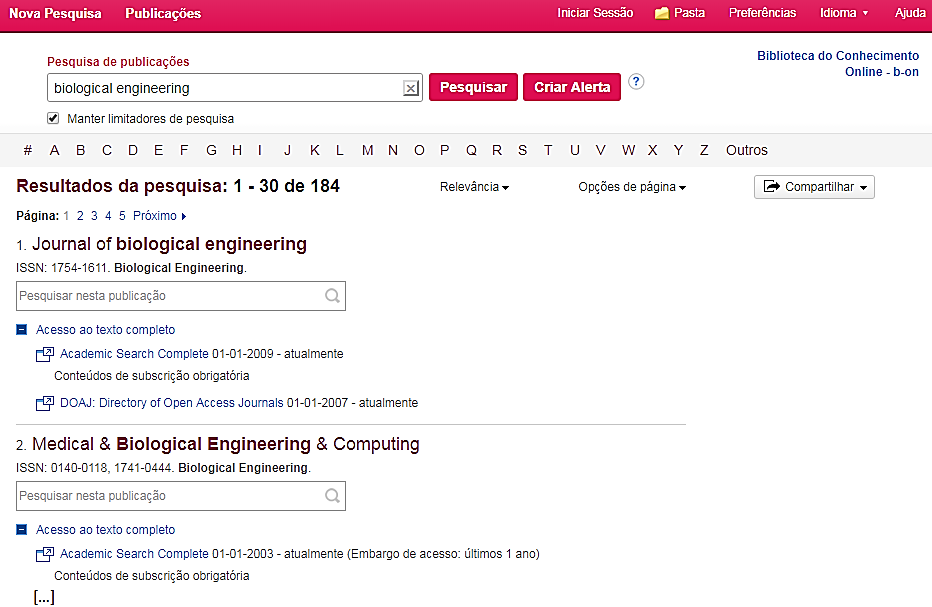 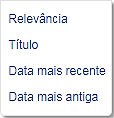 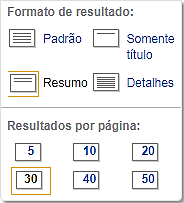 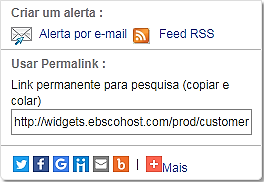 setembro 2018
Instituto Superior Técnico
3. Pesquisa
pesquisa publicações
que fazer com os resultados:
refinar pesquisa (lado esquerdo do ecrã)
lançar nova pesquisa na(s) publicação(ões)
aceder ao texto completo (abre novo separador)
ver detalhes dos resultados
setembro 2018
Instituto Superior Técnico
3. …
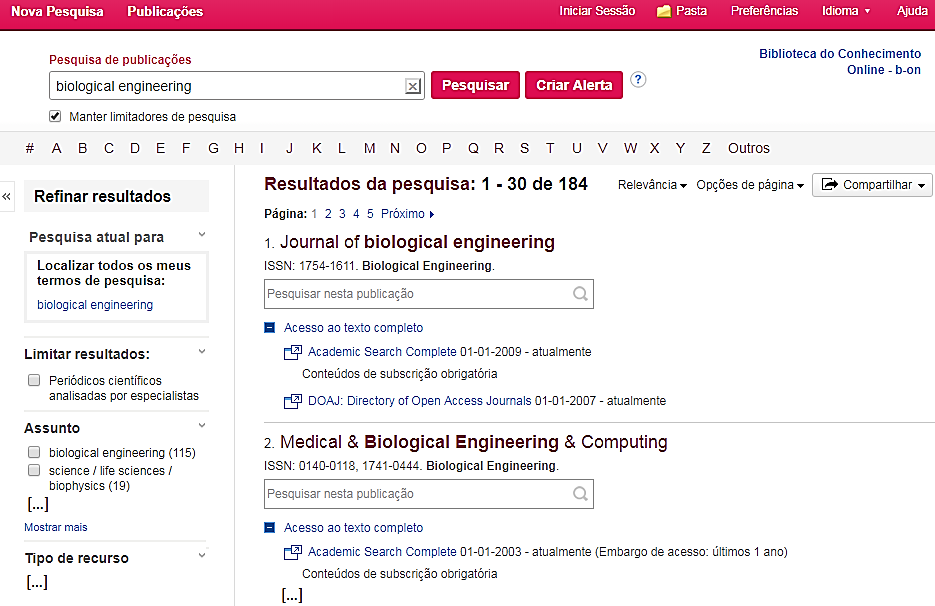 refinar
resultados
nova pesquisa
aceder a texto completo
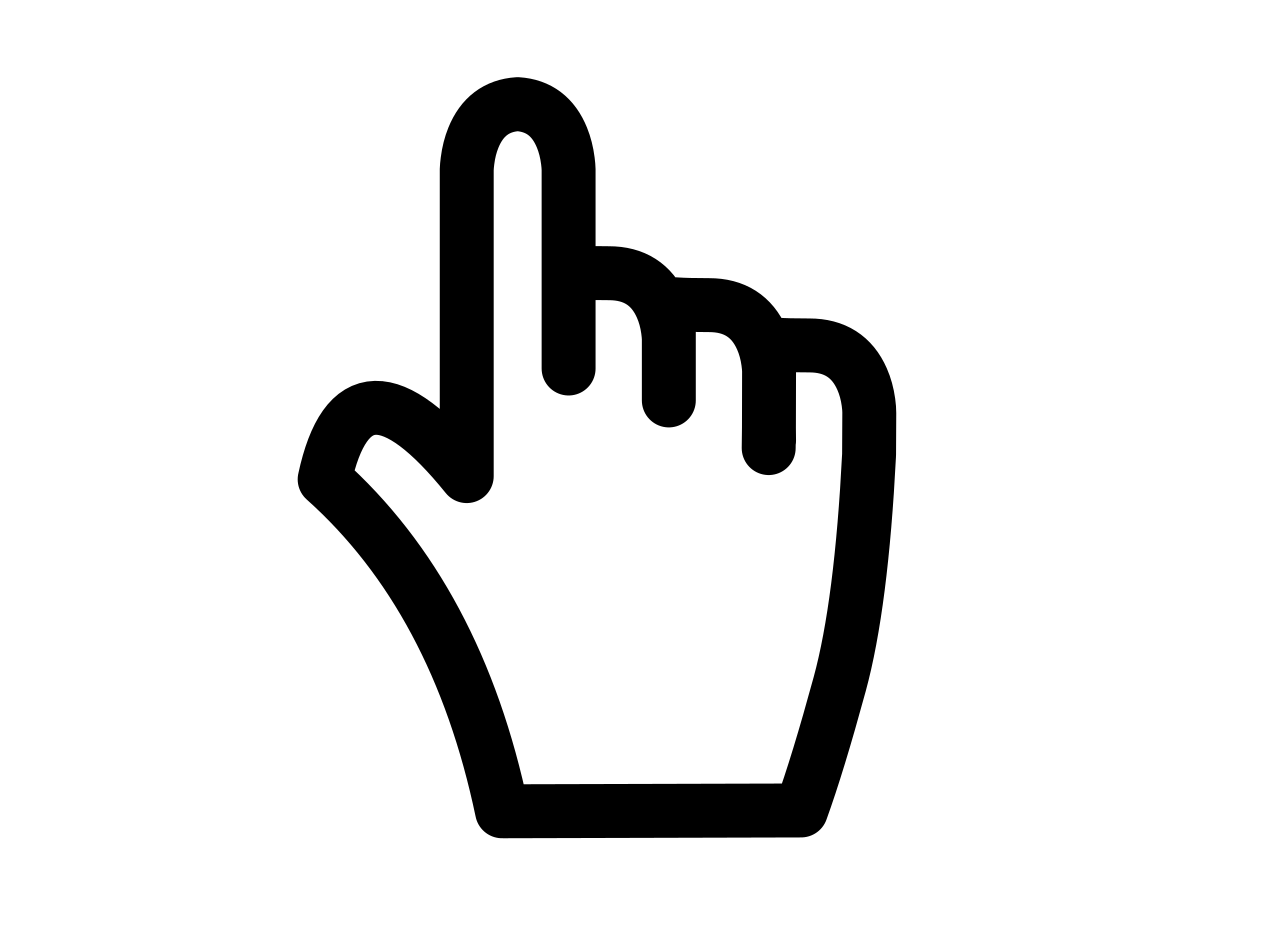 ver detalhes
setembro 2018
Instituto Superior Técnico
3. Pesquisa
serviço de pesquisa
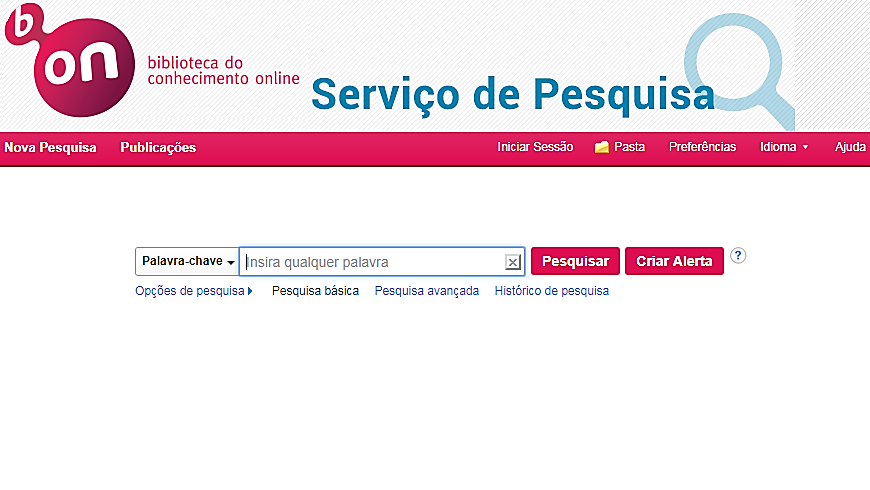 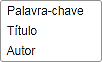 pesquisas da
sessão em curso
modos de pesquisa
expansores e limitadores
pesquisa simultânea em vários campos, com operadores booleanos
setembro 2018
Instituto Superior Técnico
3. Pesquisa
serviço de pesquisa
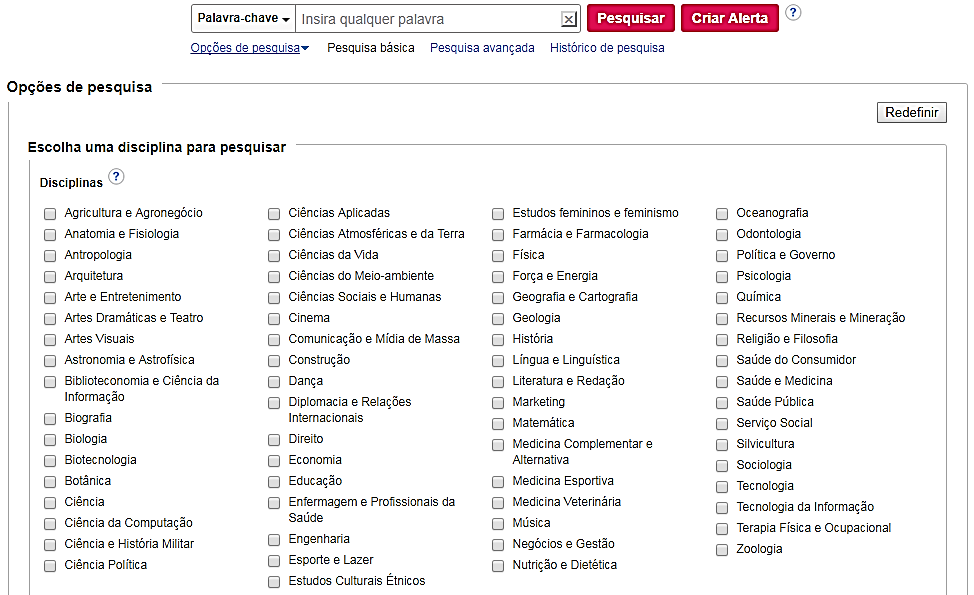 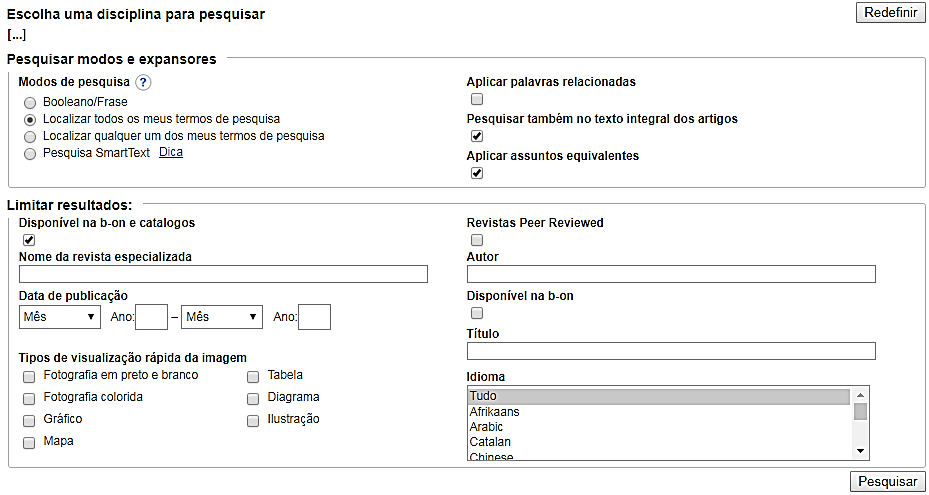 modos
expansores
limitadores
setembro 2018
Instituto Superior Técnico
3. Pesquisa
serviço de pesquisa
pesquisa básica
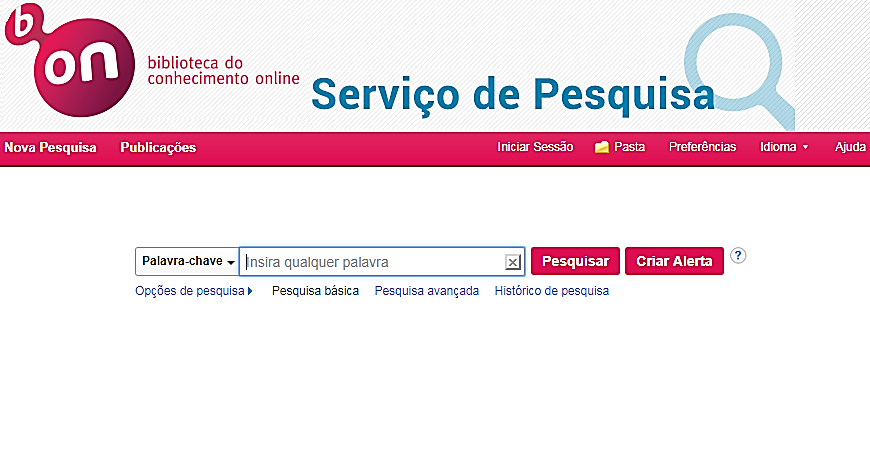 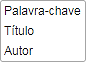 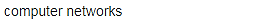 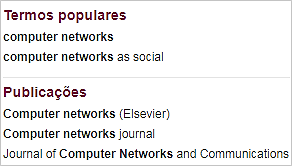 sugestões
setembro 2018
Instituto Superior Técnico
3. …
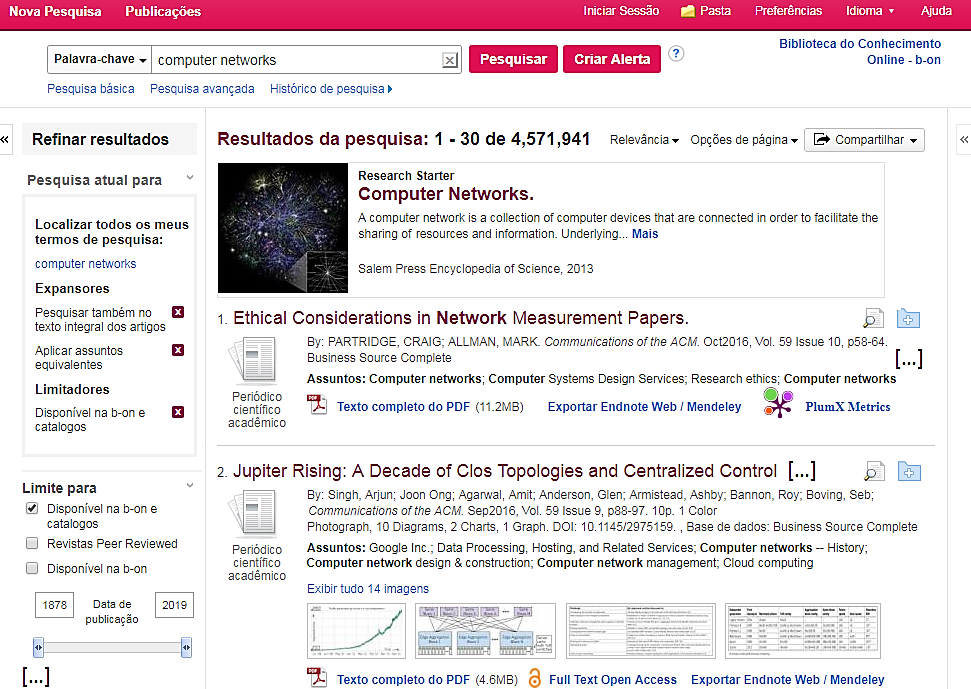 artigo de enciclopédia, pequena biografia, …
resultados
refinar
resultados
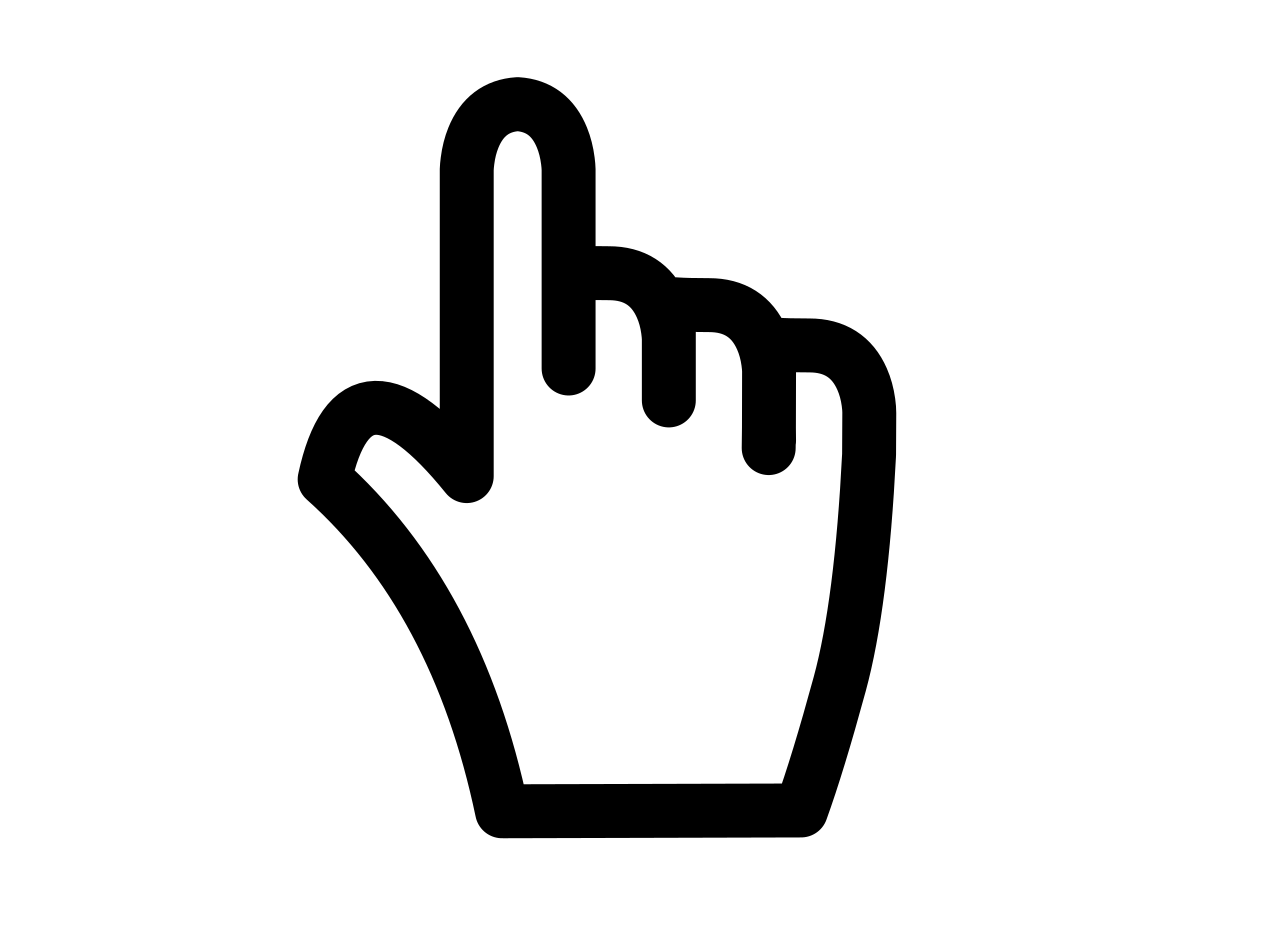 ver detalhes
setembro 2018
Instituto Superior Técnico
3. Pesquisa
refinar resultados
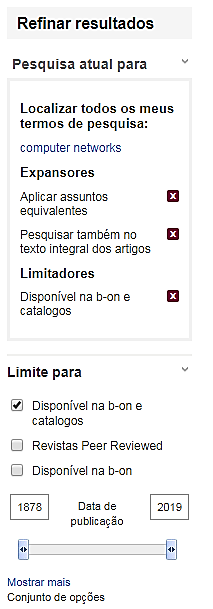 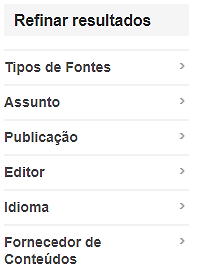 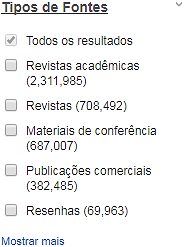 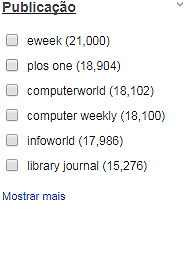 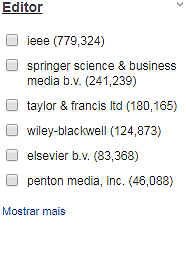 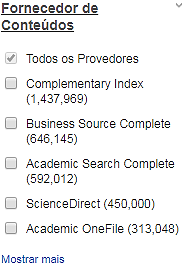 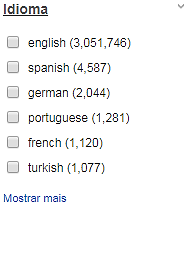 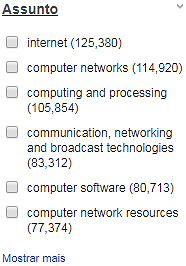 expansores
limitadores
limitadores
setembro 2018
Instituto Superior Técnico
3. Pesquisa
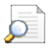 detalhes sobre documento, resumo, …
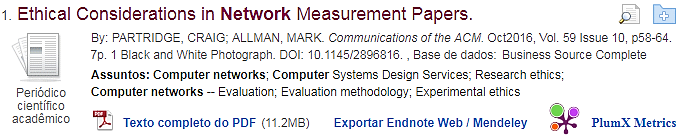 aplicações  (texto integral; gestores bibliográficos - ficheiro .ris; métricas)
guardar / remover resultado de pasta
para imprimir, enviar por e-mail, guardar ou exportar
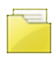 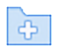 setembro 2018
Instituto Superior Técnico
3. Pesquisa
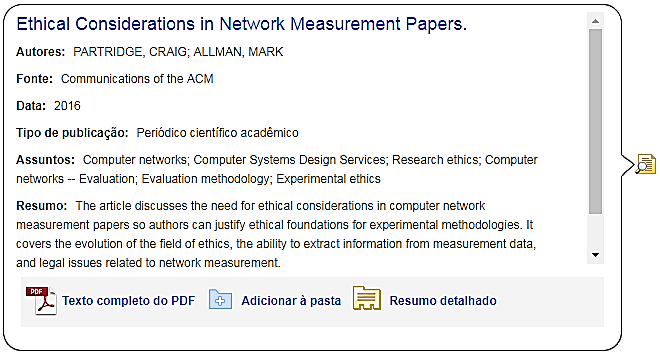 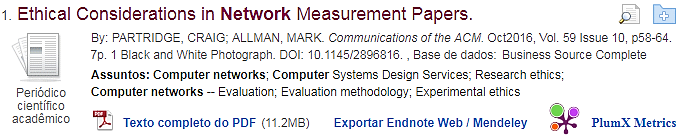 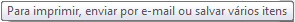 setembro 2018
Instituto Superior Técnico
3. Pesquisa
serviço de pesquisa
pesquisa avançada
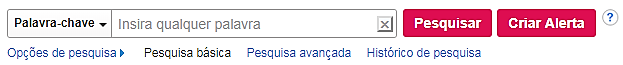 pesquisa simultânea em vários campos, com operadores booleanos
setembro 2018
Instituto Superior Técnico
3. …
… pesquisa
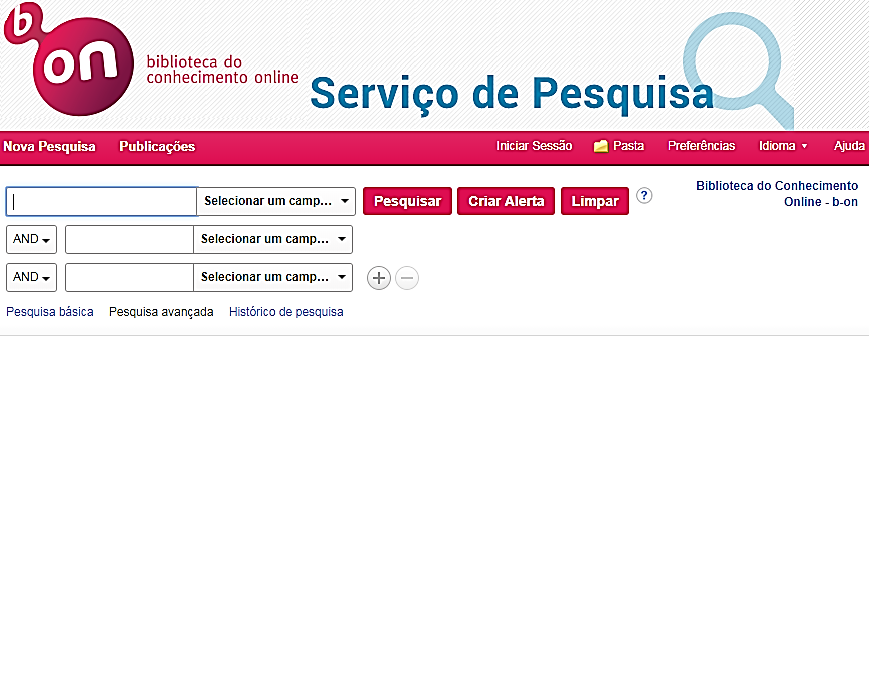 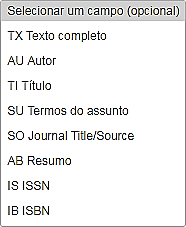 … avançada
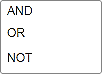 campos
booleanos
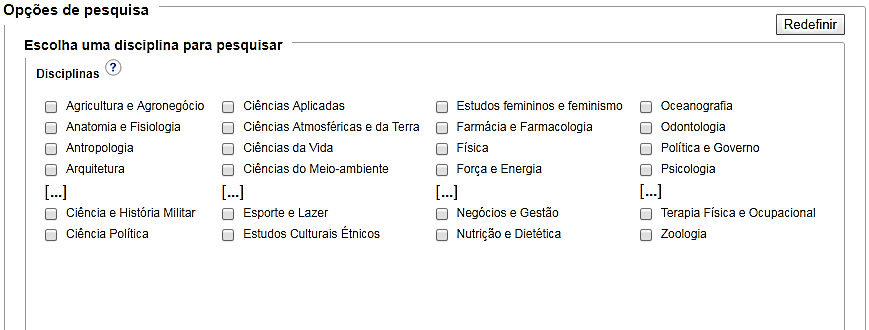 modos de pesquisa
expansores e limitadores
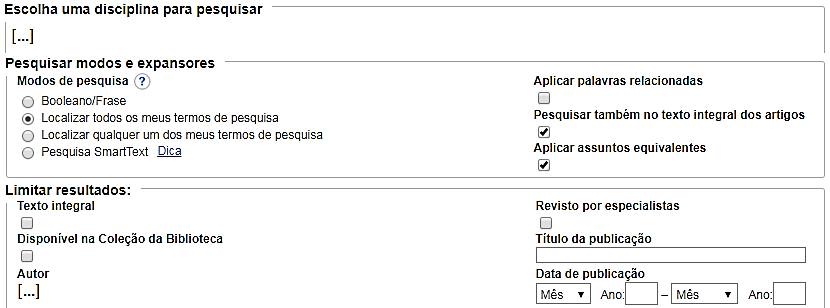 setembro 2018
Instituto Superior Técnico
3. …
… pesquisa
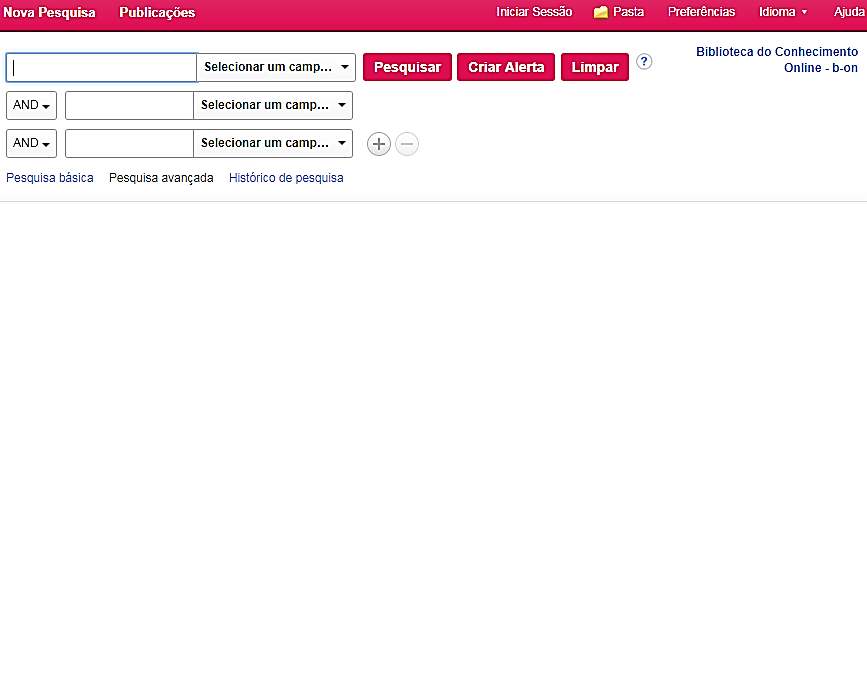 … avançada
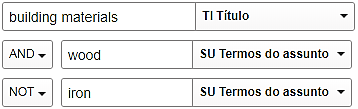 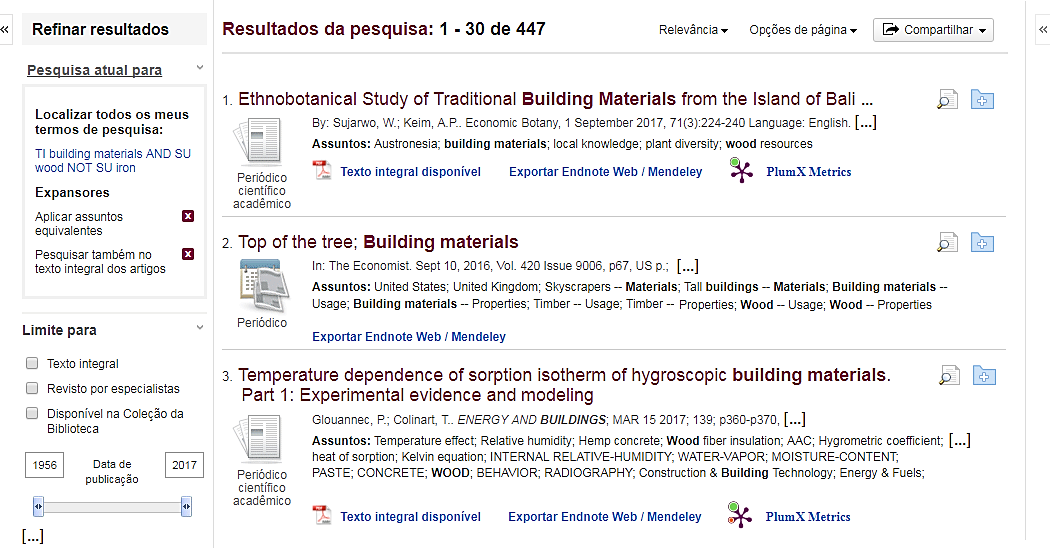 setembro 2018
Instituto Superior Técnico
3. Pesquisa
serviço de pesquisa
pesquisa avançada
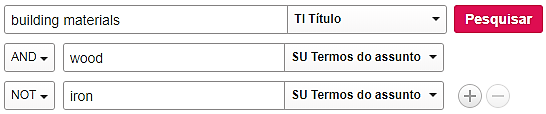 315 resultados
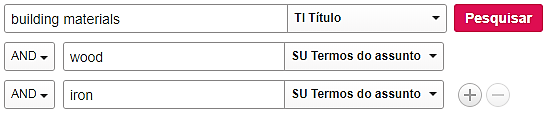 4 resultados
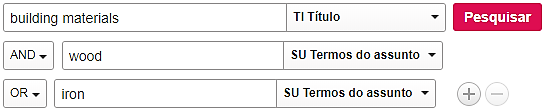 768,577 resultados
resultados em setembro de 2018
setembro 2018
Instituto Superior Técnico
3. Pesquisa
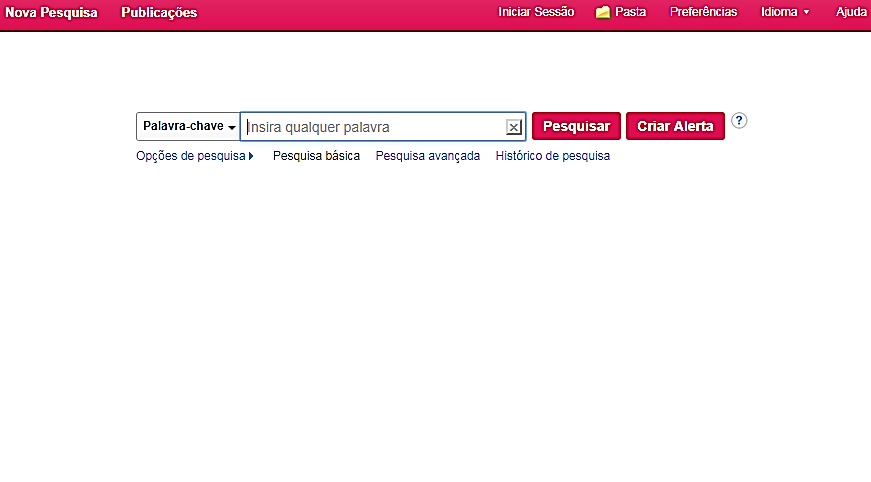 pesquisas da sessão em curso
a partir do ecrã inicial ou da página de resultados
só login na conta pessoal permite guardar e recuperar o histórico de pesquisa em futuras sessões na b-on
setembro 2018
Instituto Superior Técnico
3. …
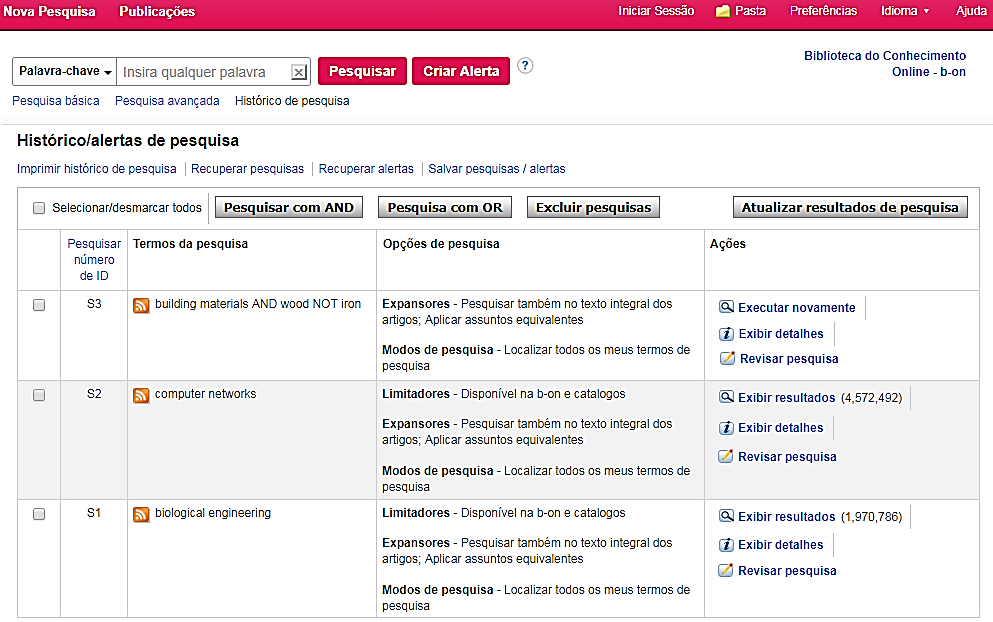 sessão em curso
sumário
cap. 3
setembro 2018
Instituto Superior Técnico
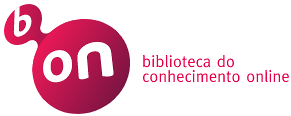 Resultados
setembro 2018
Instituto Superior Técnico
4. …
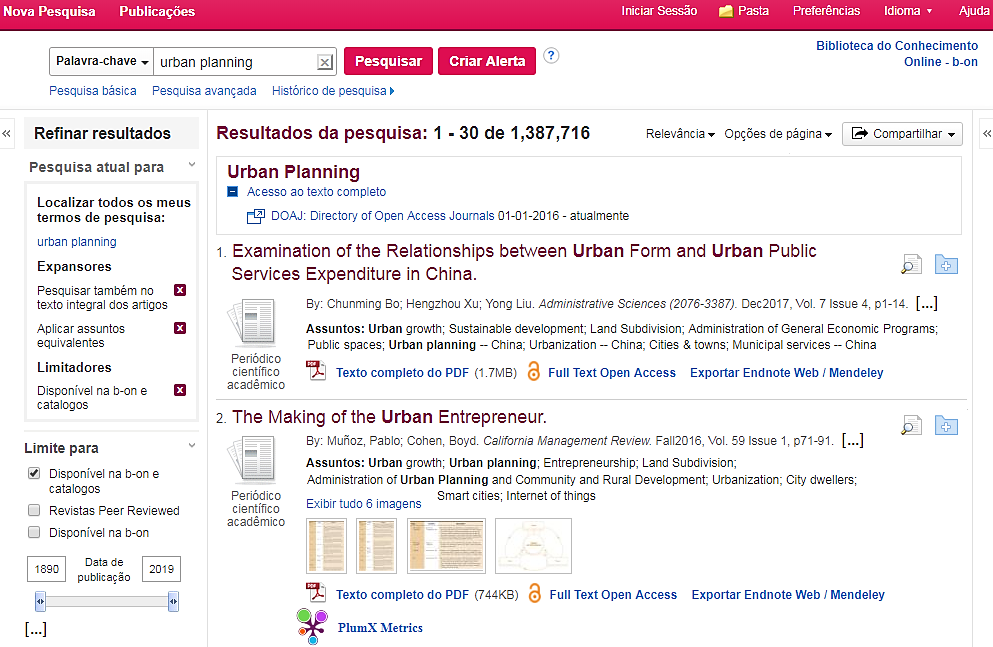 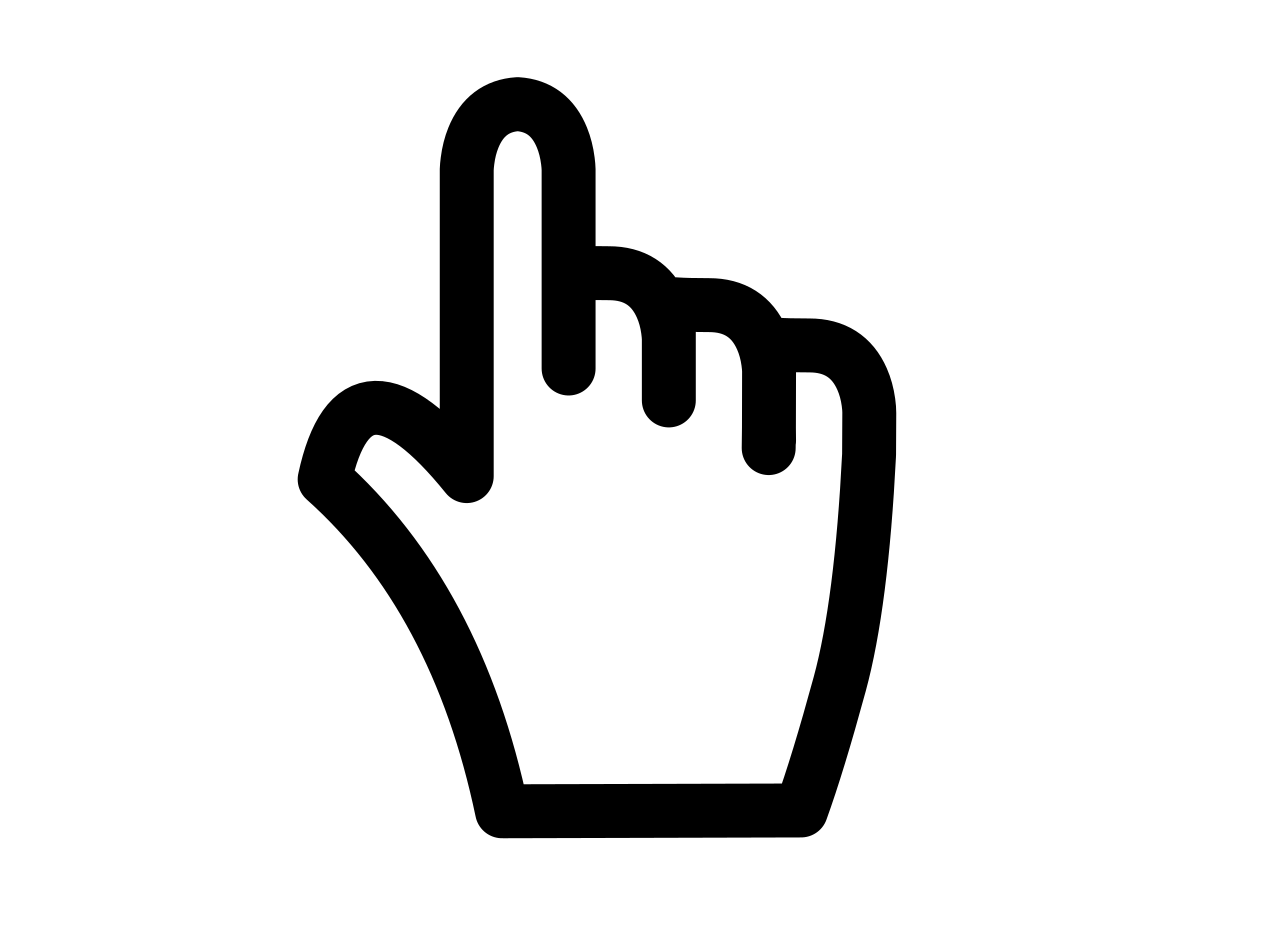 ver detalhes
sumário
setembro 2018
Instituto Superior Técnico
4. …
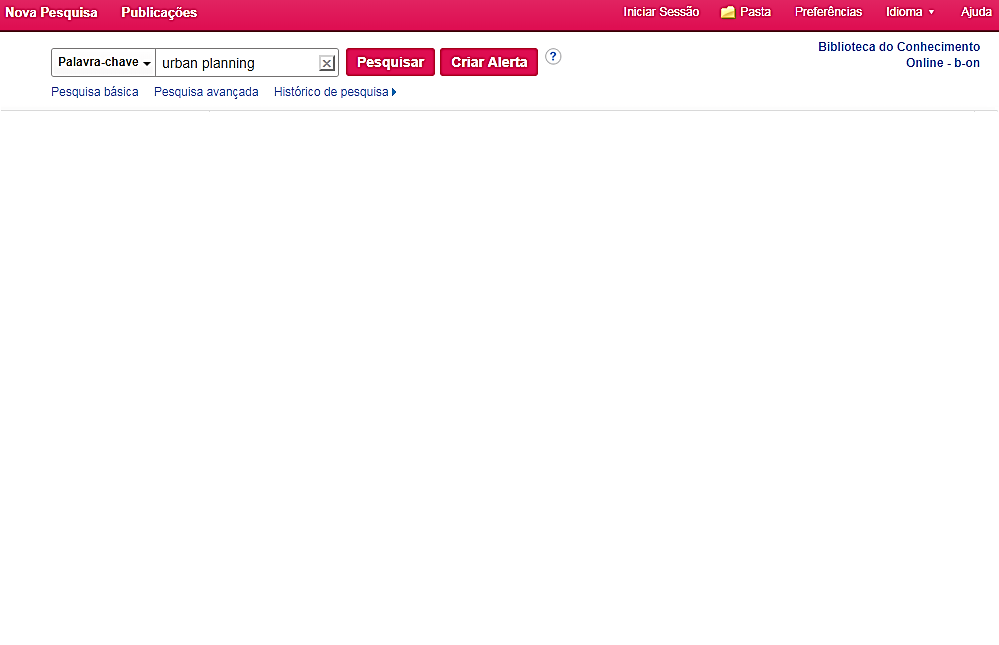 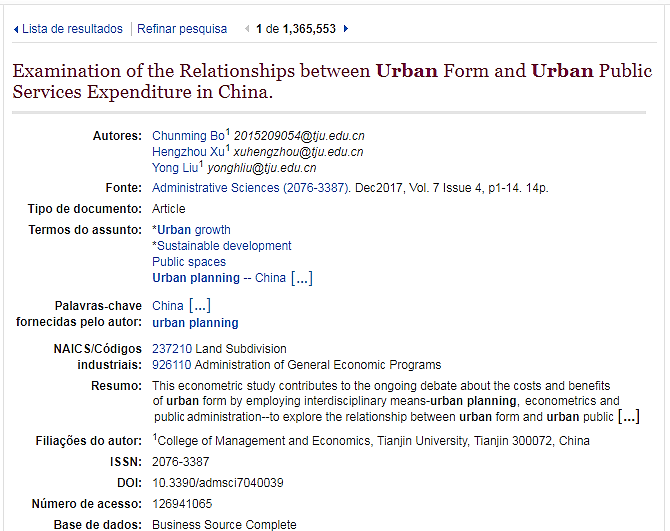 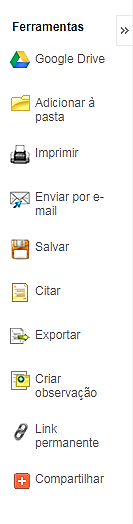 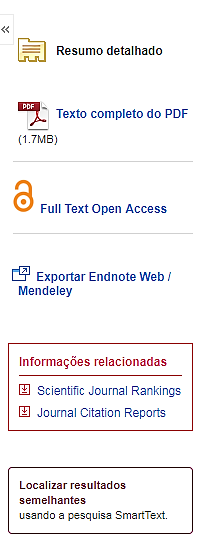 setembro 2018
Instituto Superior Técnico
4. …
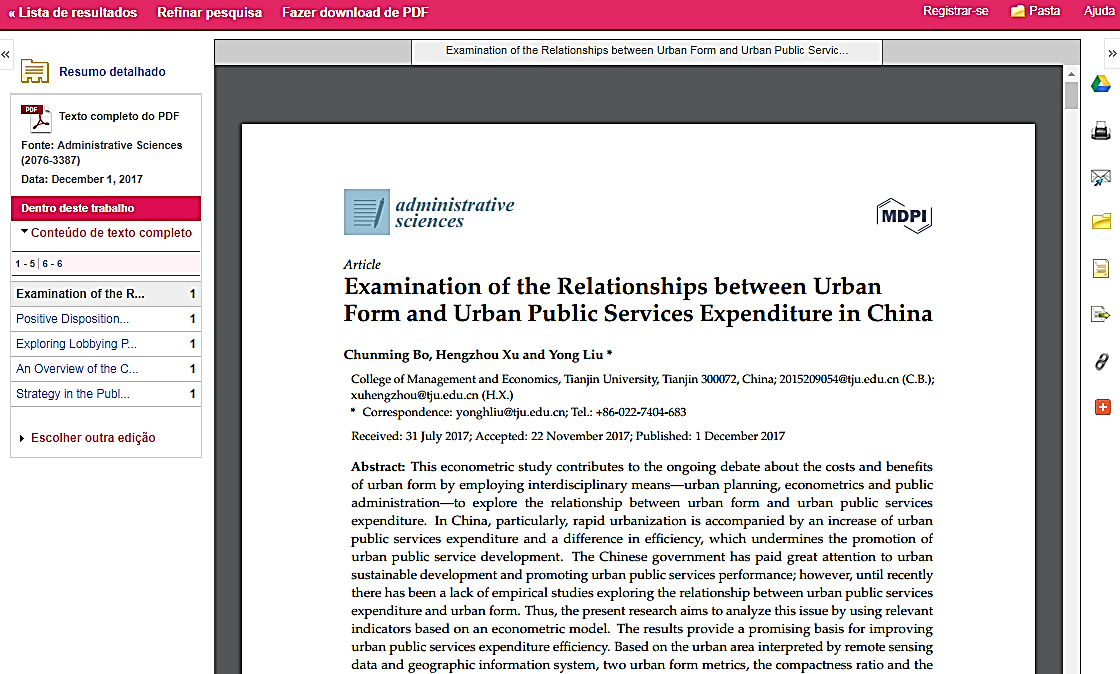 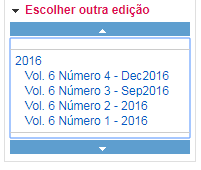 setembro 2018
Instituto Superior Técnico
4. Resultados
ferramentas
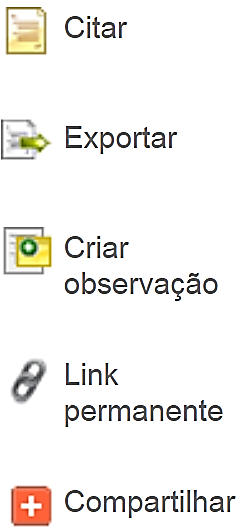 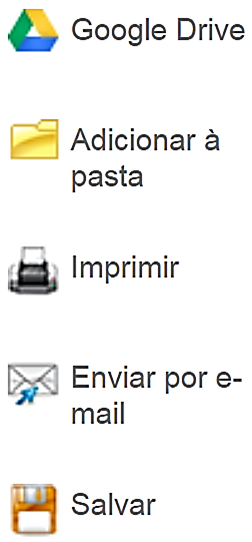 área pessoal
 v. ponto 5.
setembro 2018
Instituto Superior Técnico
4. Resultados
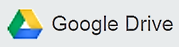 ferramentas
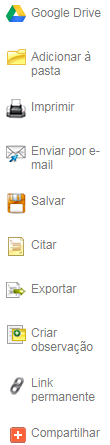 guardar documentos numa conta do Google Drive
numa pasta EBSCO, criada automaticamente
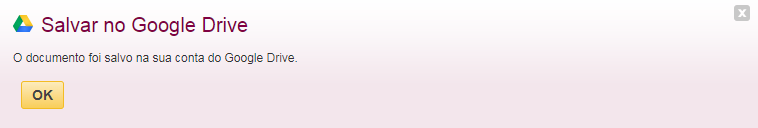 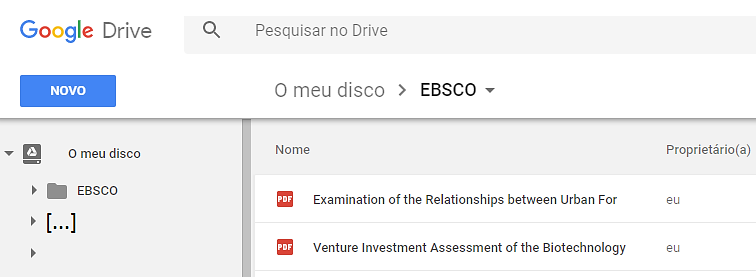 setembro 2018
Instituto Superior Técnico
4. Resultados
ferramentas
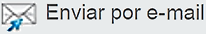 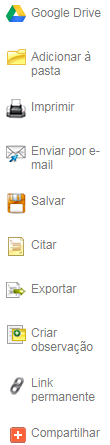 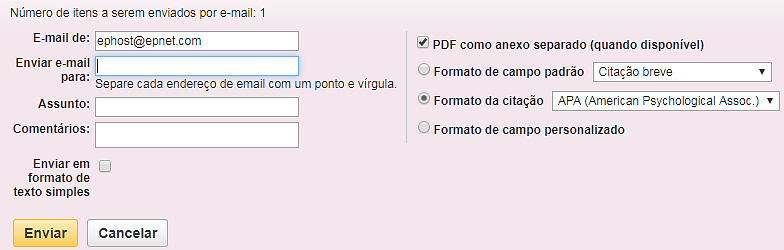 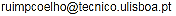 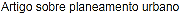 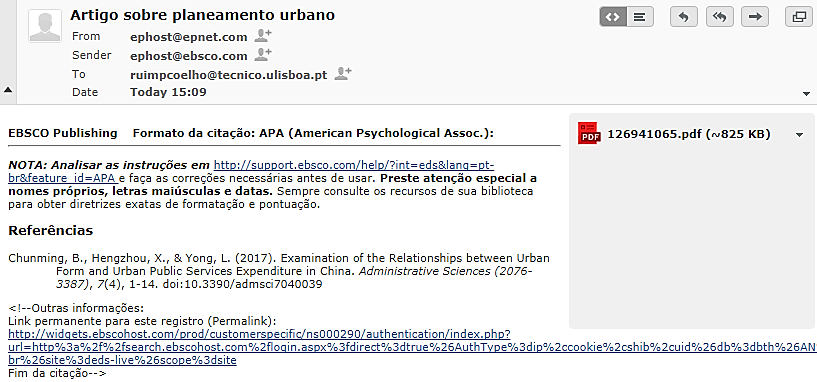 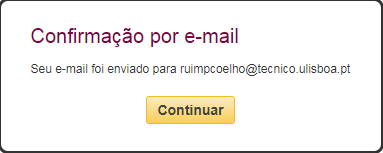 setembro 2018
Instituto Superior Técnico
4. Resultados
ferramentas
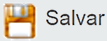 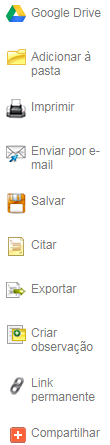 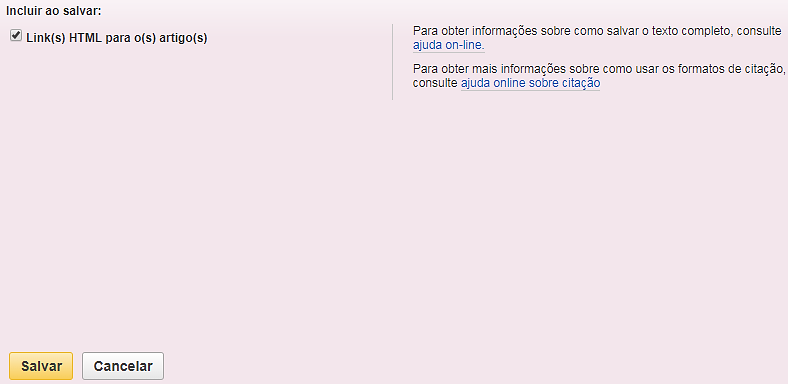 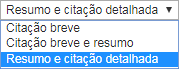 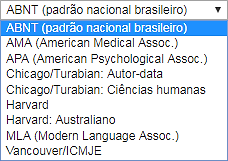 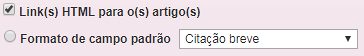 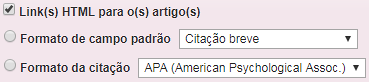 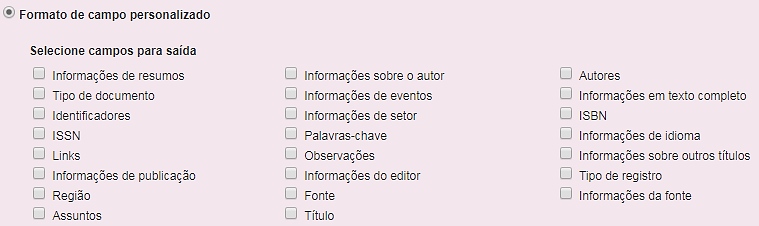 setembro 2018
Instituto Superior Técnico
4. Resultados
ferramentas
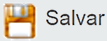 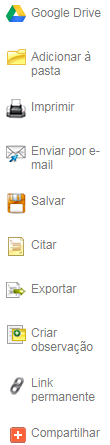 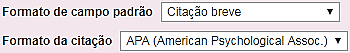 instruções para gravação do ficheiro
no disco do computador em uso
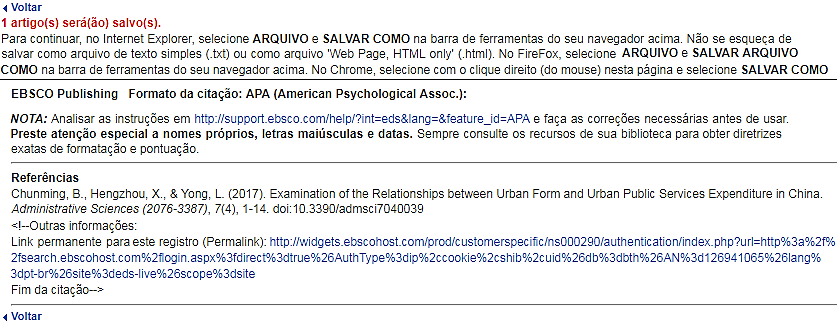 setembro 2018
Instituto Superior Técnico
4. Resultados
ferramentas
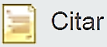 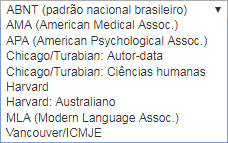 estilos de citação disponíveis
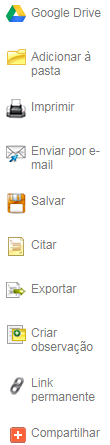 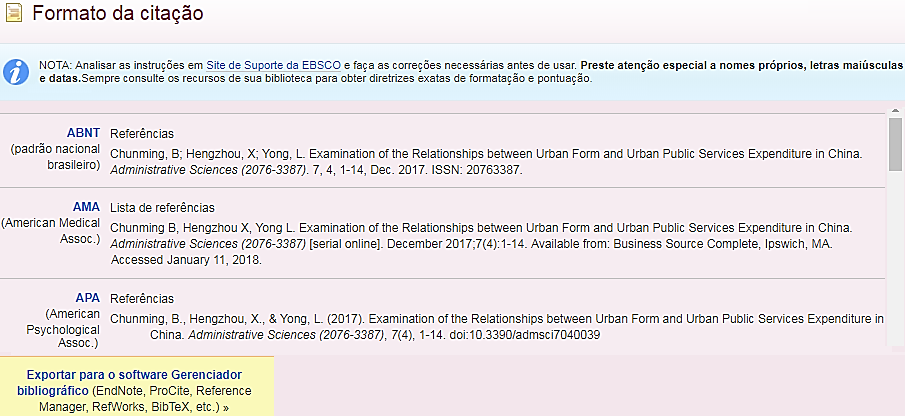 setembro 2018
Instituto Superior Técnico
4. Resultados
ferramentas
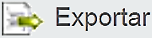 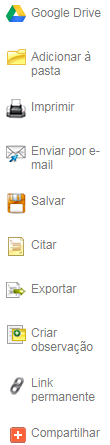 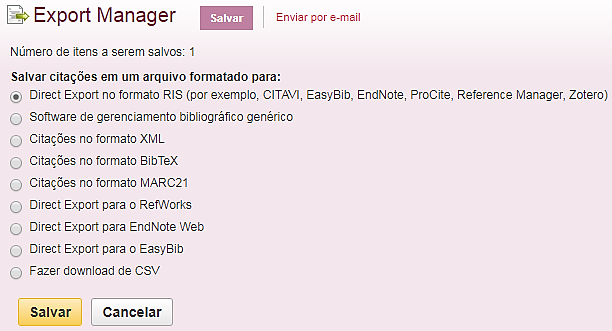 ficheiro que pode ser depois exportado para gestor bibliográfico
outros formatos/opções
setembro 2018
Instituto Superior Técnico
4. Resultados
ferramentas
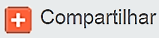 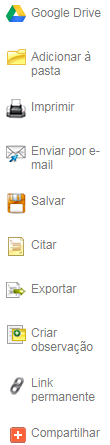 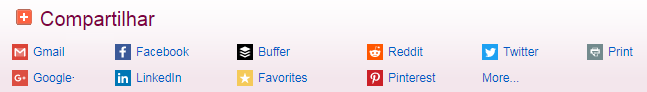 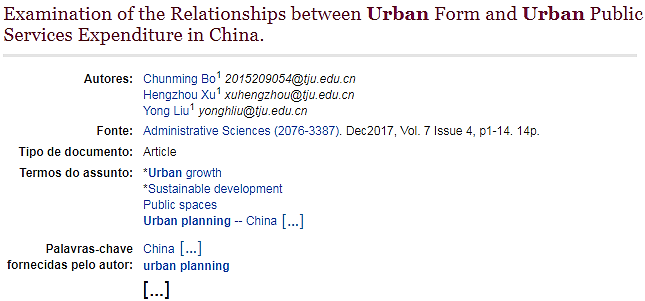 sumário
cap. 4
setembro 2018
Instituto Superior Técnico
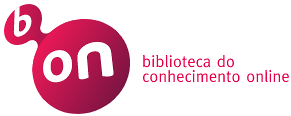 Área pessoal
setembro 2018
Instituto Superior Técnico
5. Área pessoal
registo
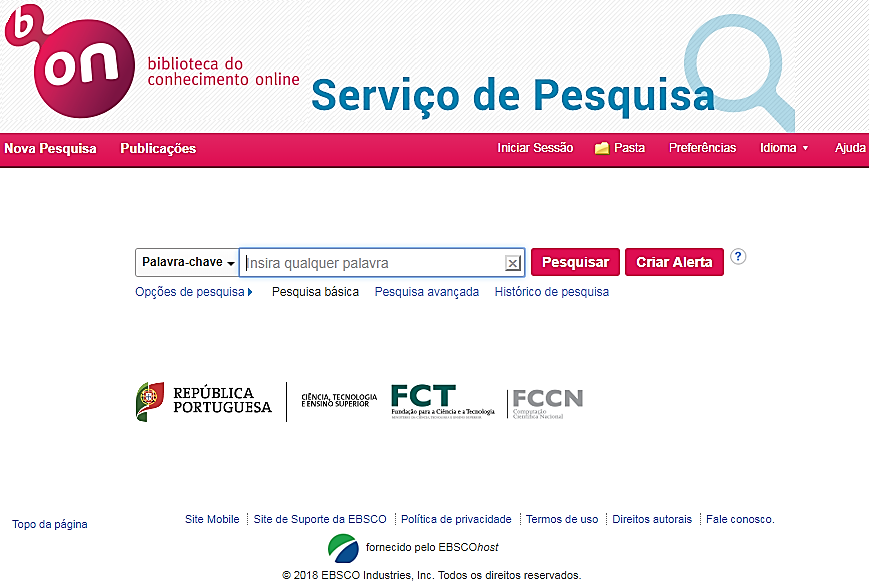 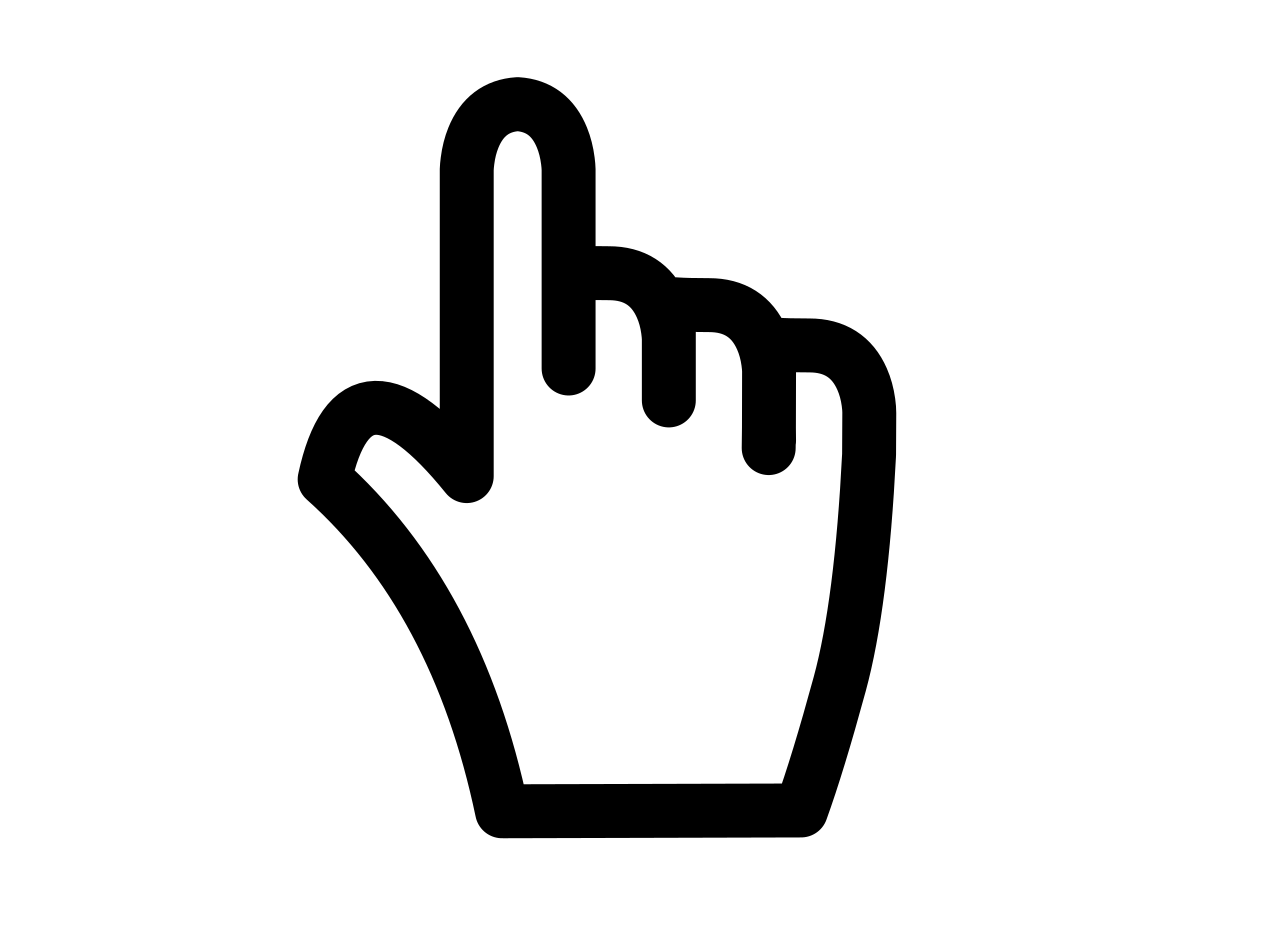 sumário
setembro 2018
Instituto Superior Técnico
5. Área pessoal
registo
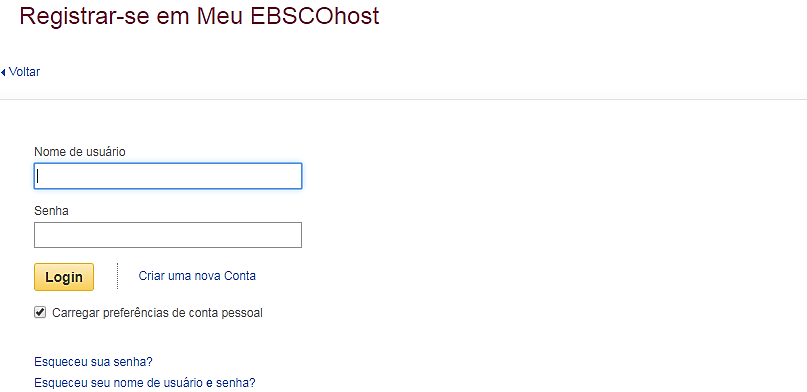 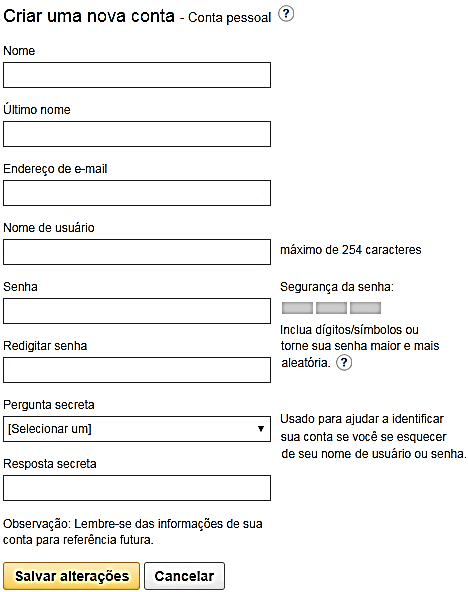 setembro 2018
Instituto Superior Técnico
5. Área pessoal
registo
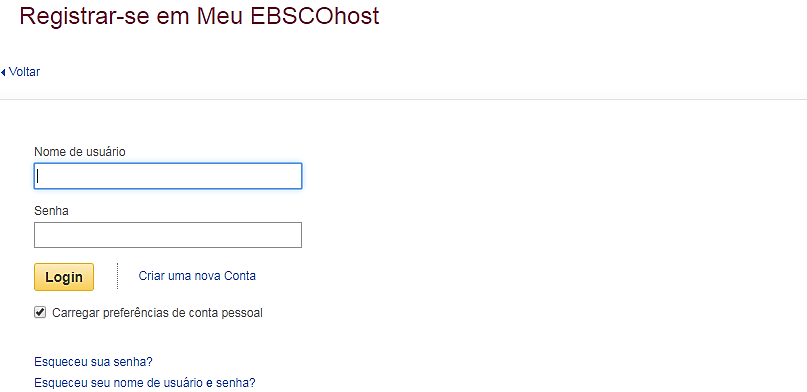 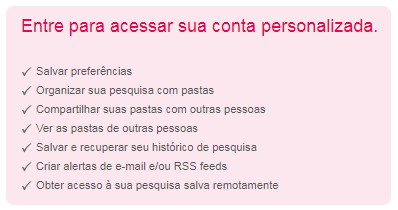 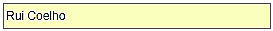 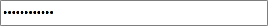 setembro 2018
Instituto Superior Técnico
5. Área pessoal
área pessoal
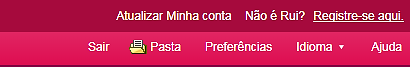 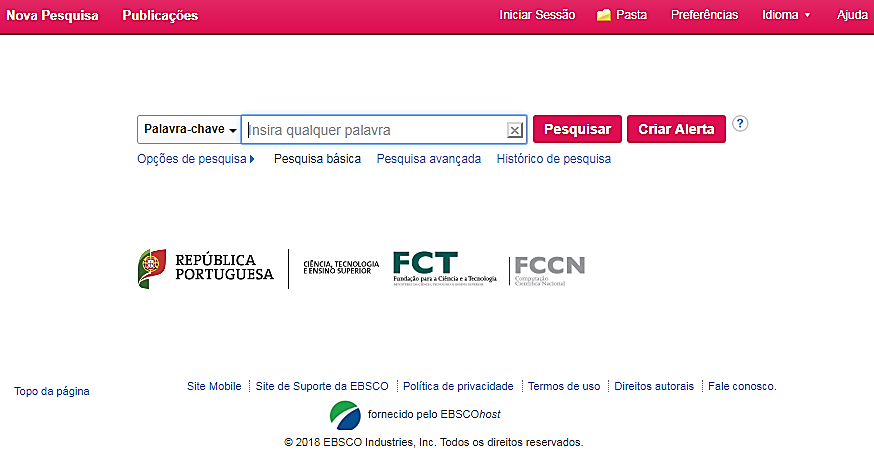 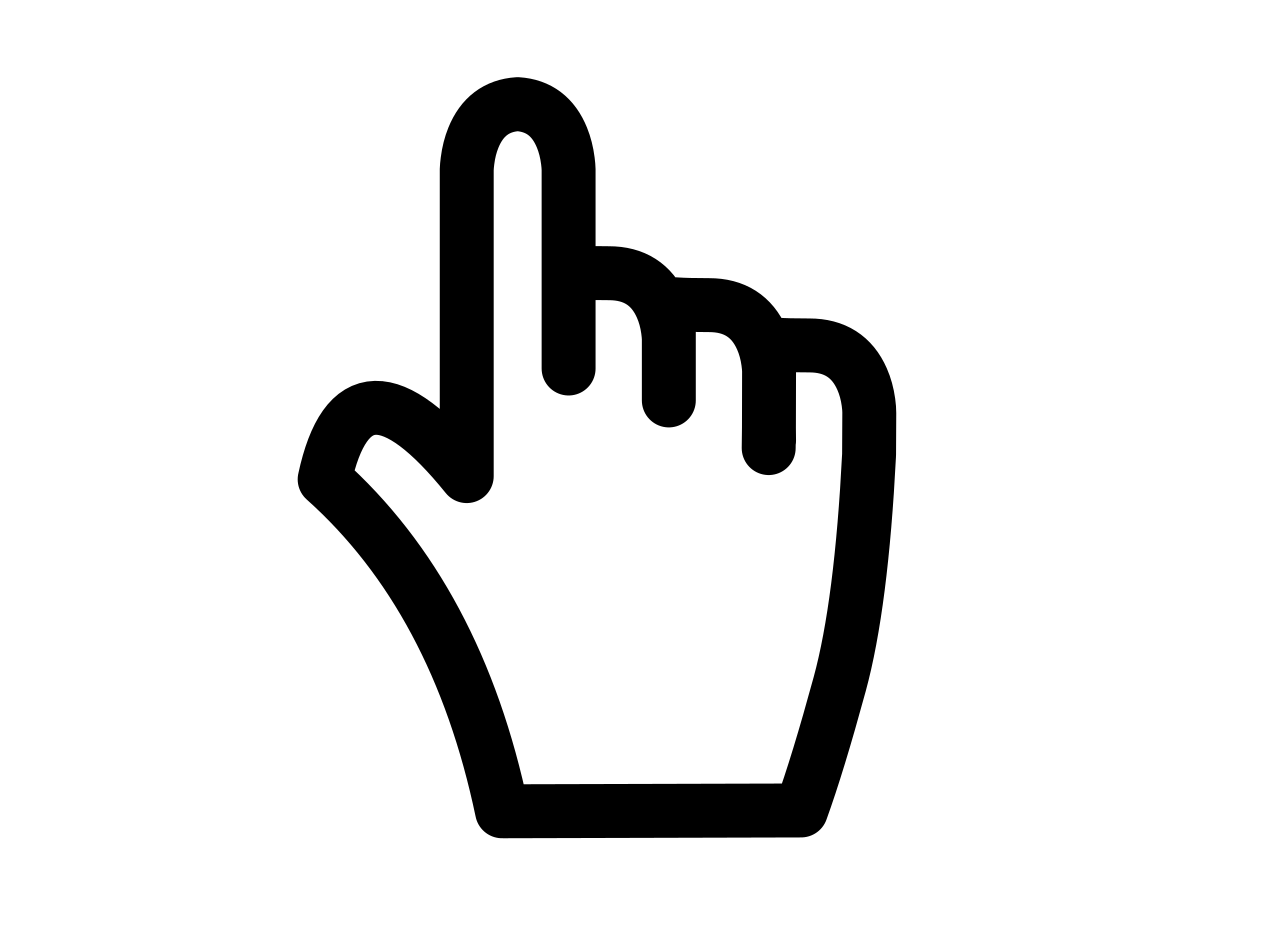 setembro 2018
Instituto Superior Técnico
5. Área pessoal
área pessoal
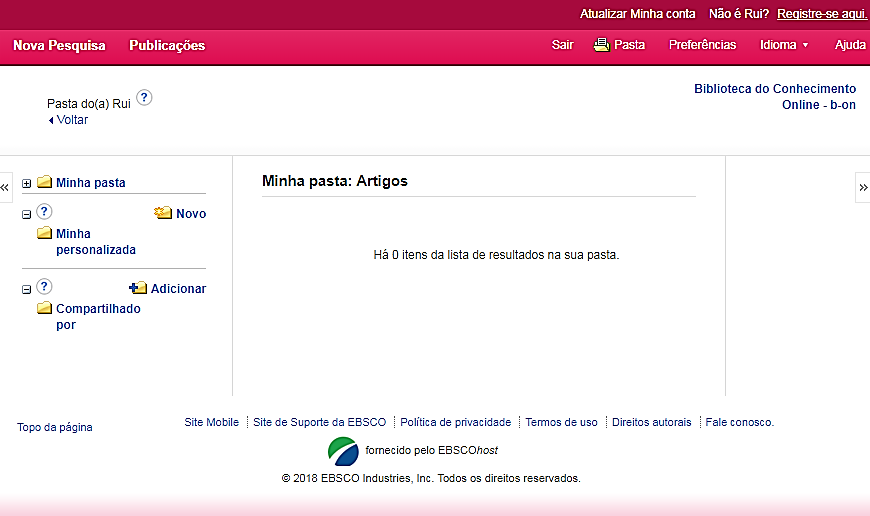 setembro 2018
Instituto Superior Técnico
5. …
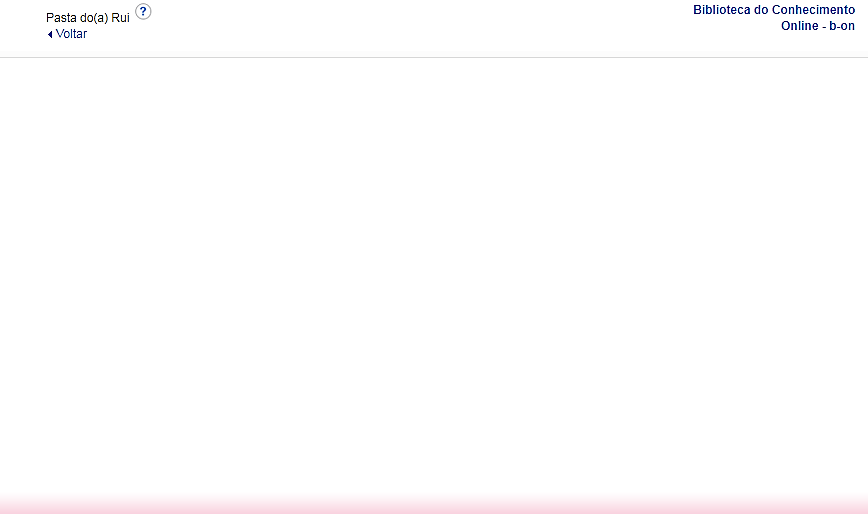 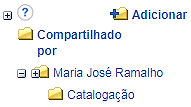 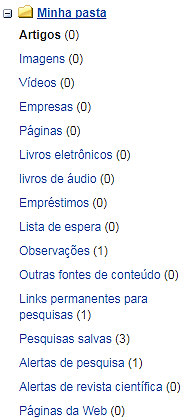 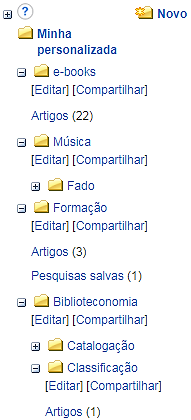 pastas
pastas
subpastas
setembro 2018
Instituto Superior Técnico
5. …
guardar
pesquisas
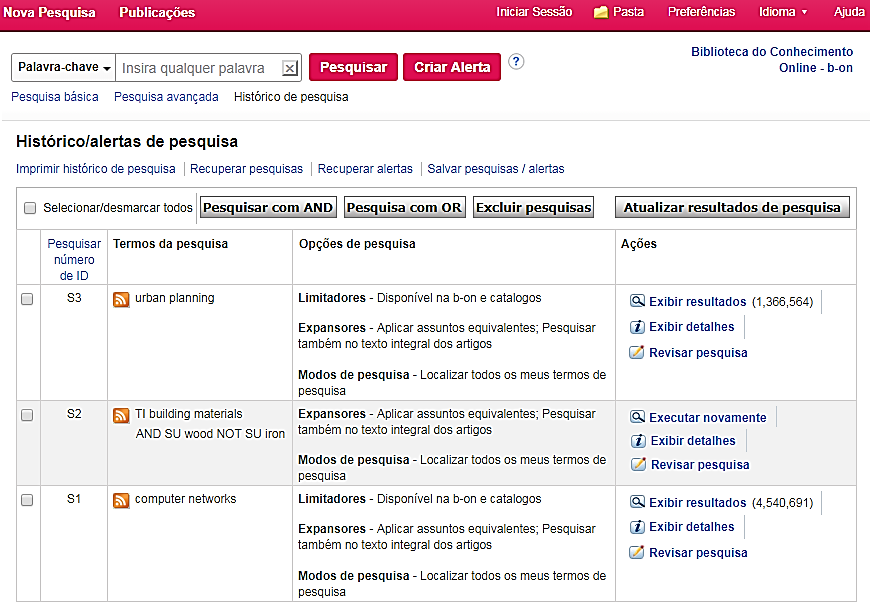 entrar na área pessoal
setembro 2018
Instituto Superior Técnico
5. …
guardar
pesquisas
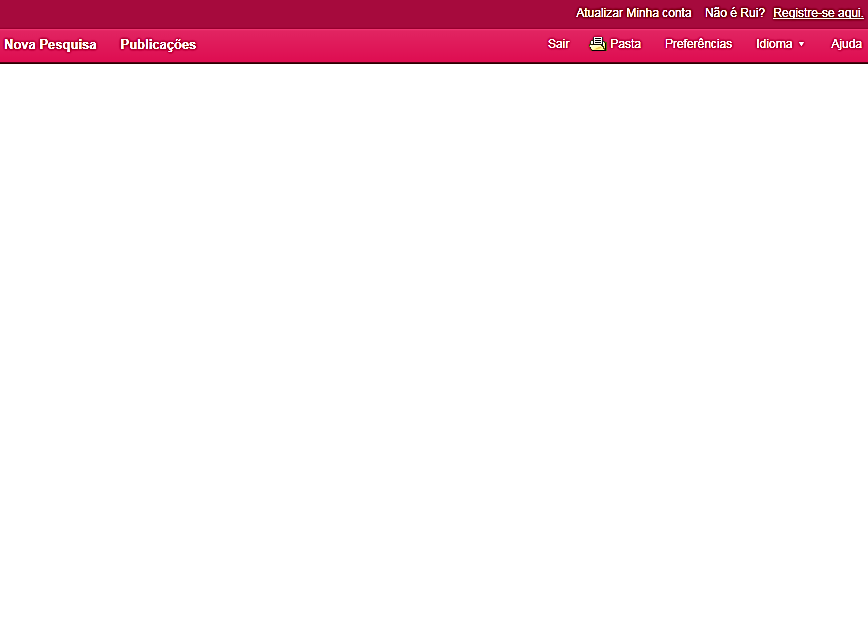 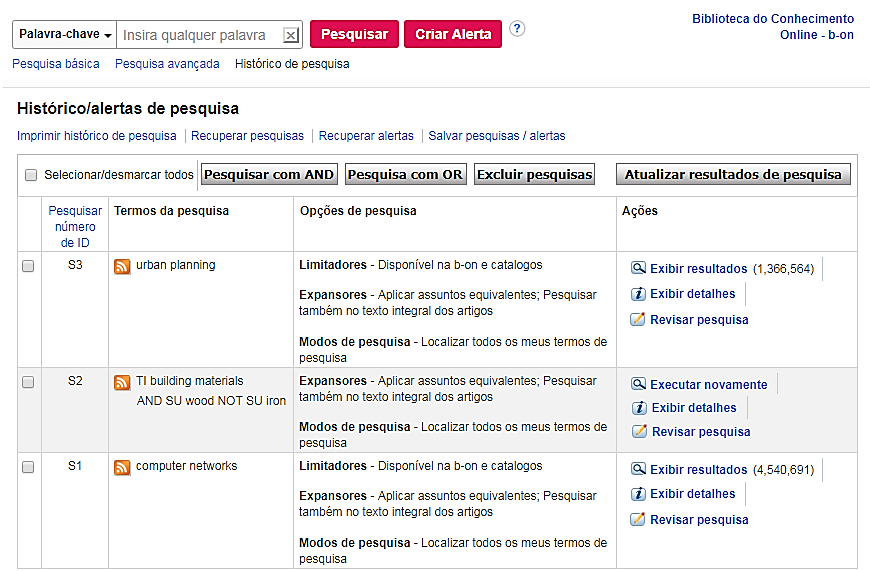 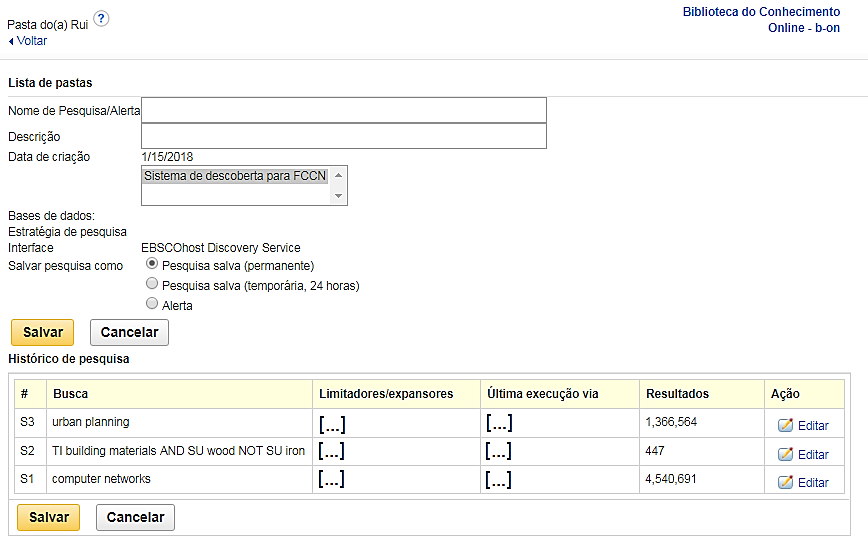 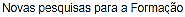 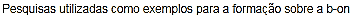 setembro 2018
Instituto Superior Técnico
5. …
guardar
pesquisas
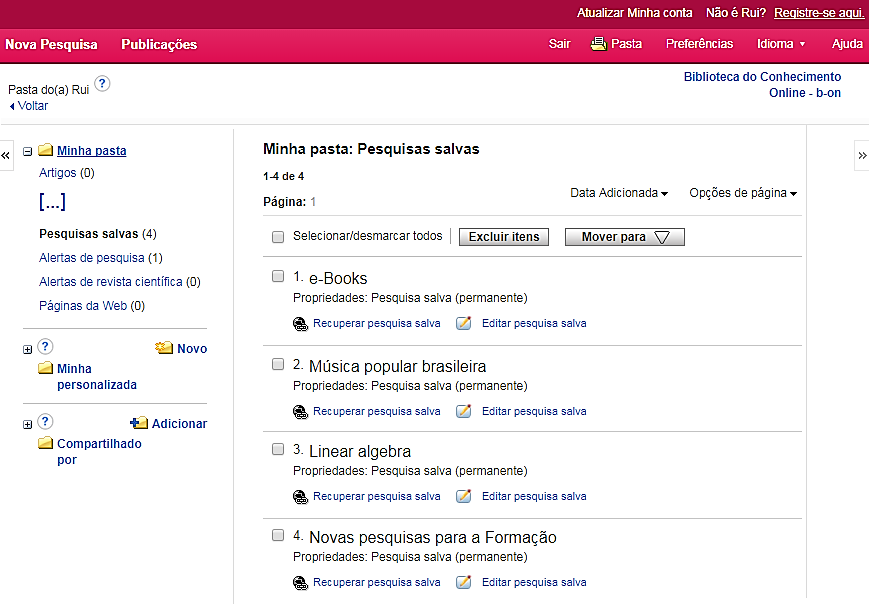 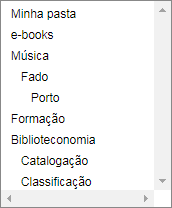 setembro 2018
Instituto Superior Técnico
5. …
guardar
pesquisas
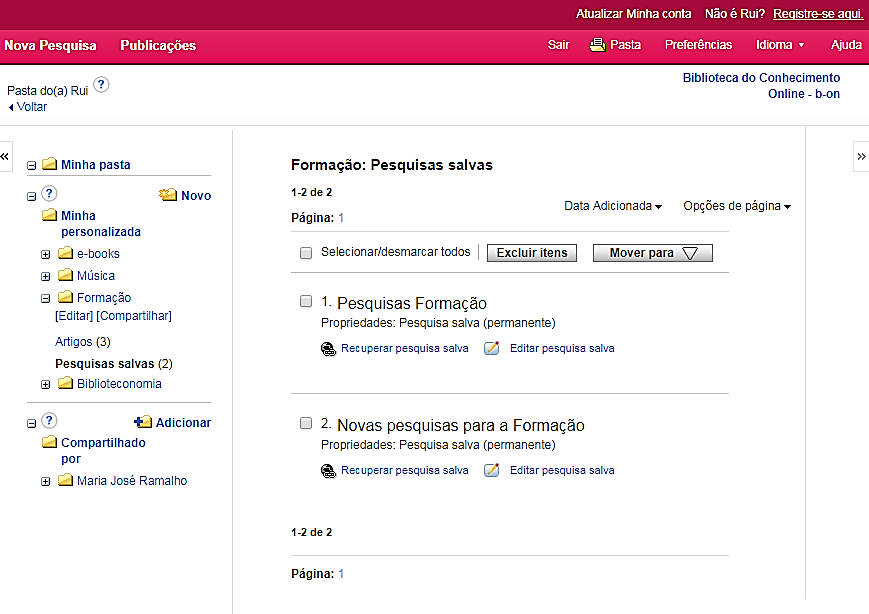 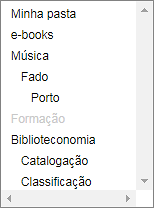 setembro 2018
Instituto Superior Técnico
5. Área pessoal
criar pastas
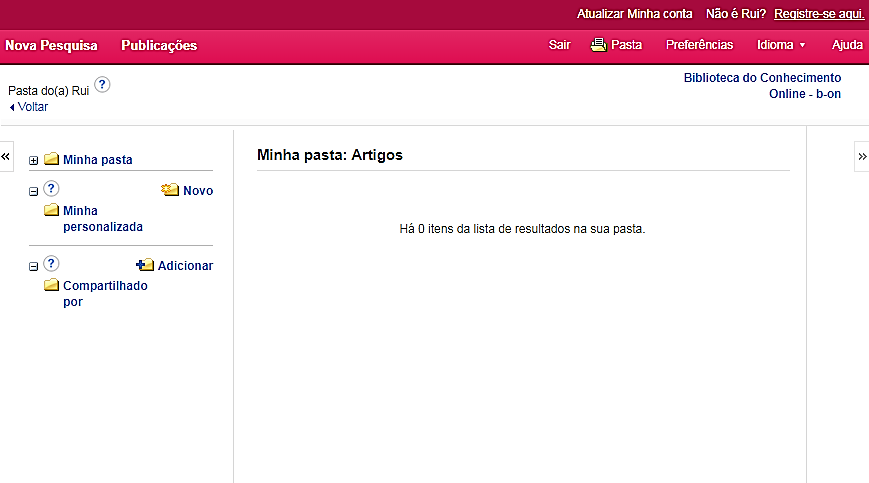 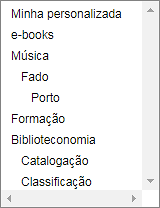 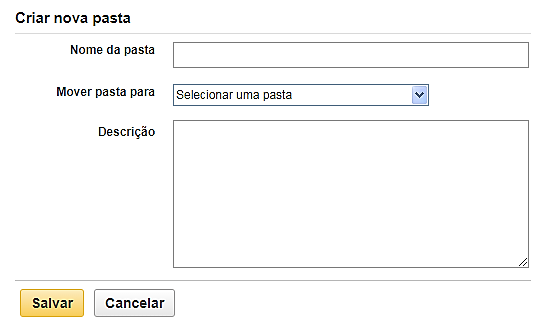 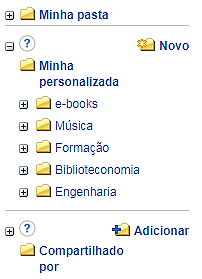 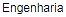 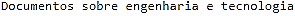 setembro 2018
Instituto Superior Técnico
5. Área pessoal
criar subpastas
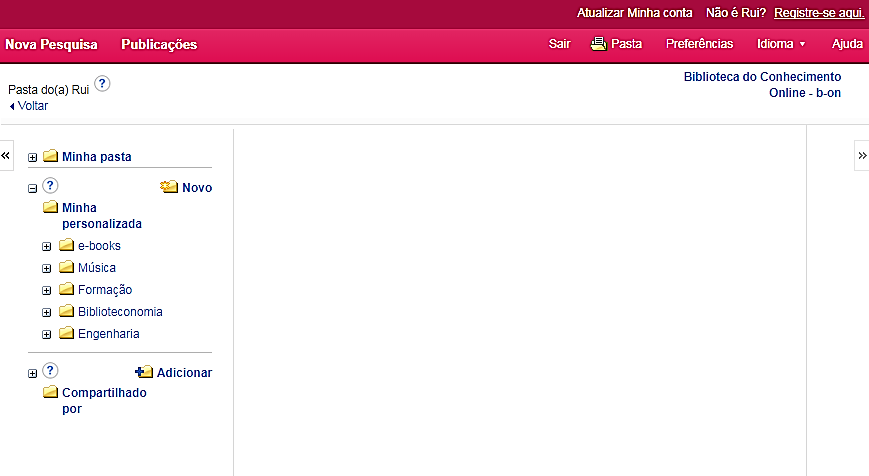 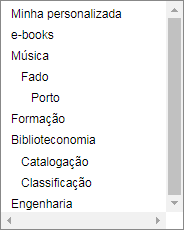 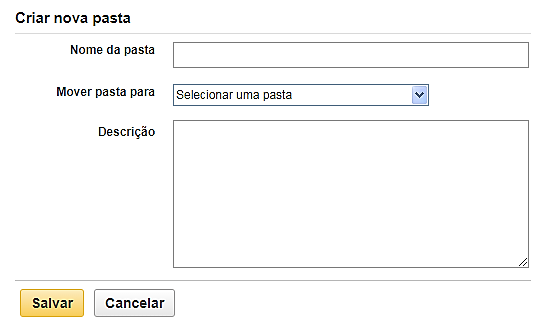 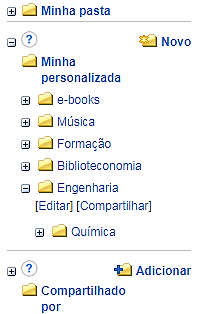 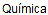 setembro 2018
Instituto Superior Técnico
5. Área pessoal
guardar documentos
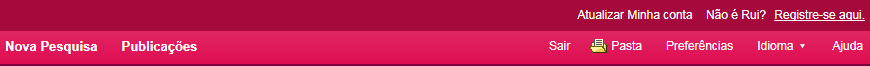 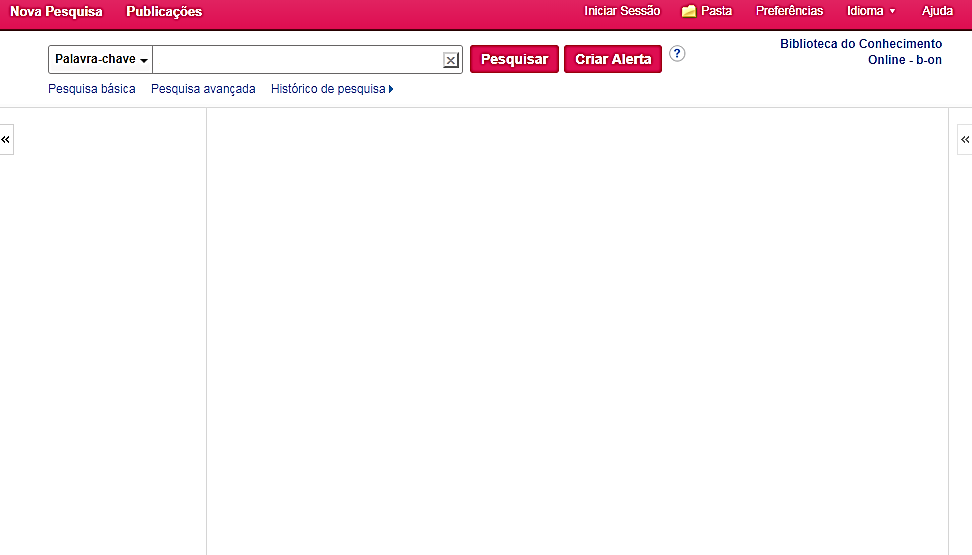 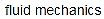 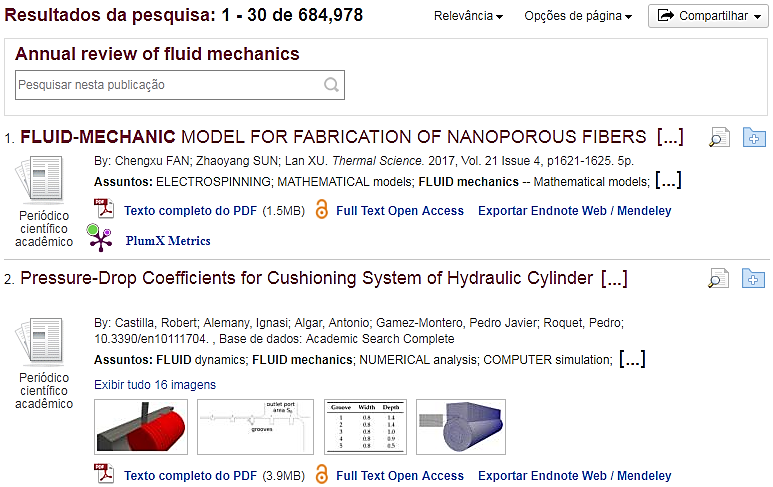 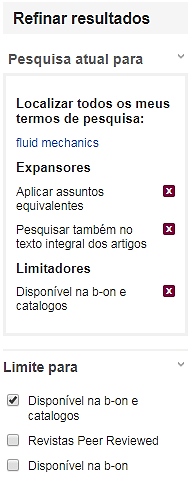 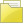 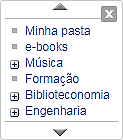 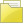 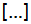 setembro 2018
Instituto Superior Técnico
5. Área pessoal
guardar documentos
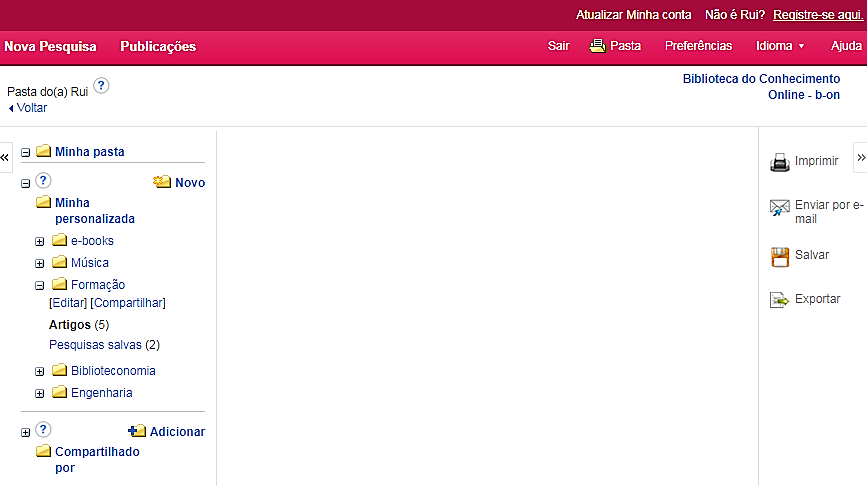 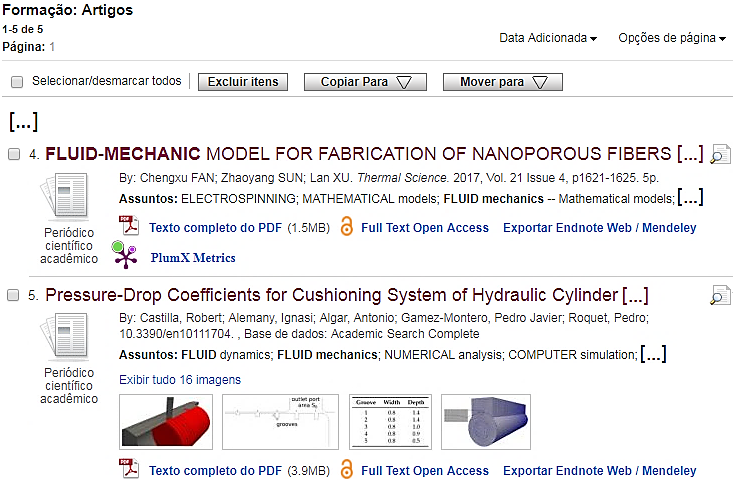 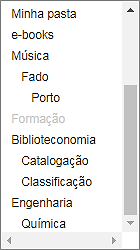 setembro 2018
Instituto Superior Técnico
5. Área pessoal
partilhar pastas  enviar partilha
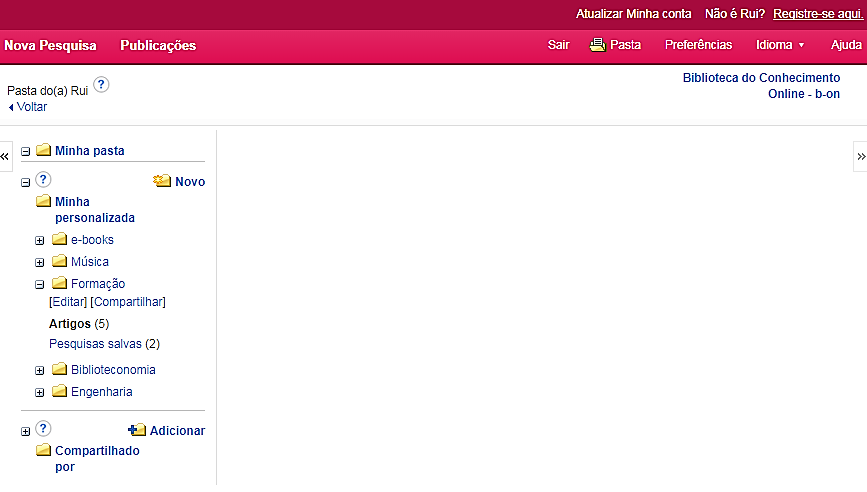 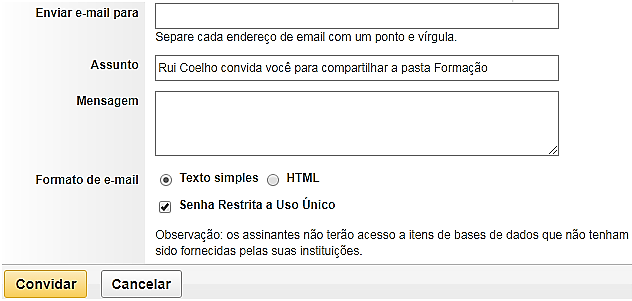 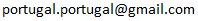 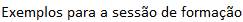 setembro 2018
Instituto Superior Técnico
5. Área pessoal
partilhar pastas  receber partilha
 aviso por e-mail
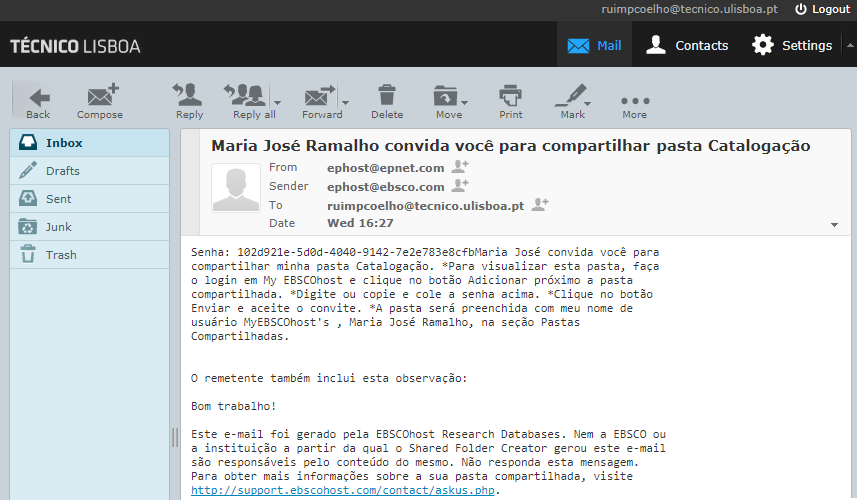 setembro 2018
Instituto Superior Técnico
5. Área pessoal
partilhar pastas  receber partilha
 adicionar
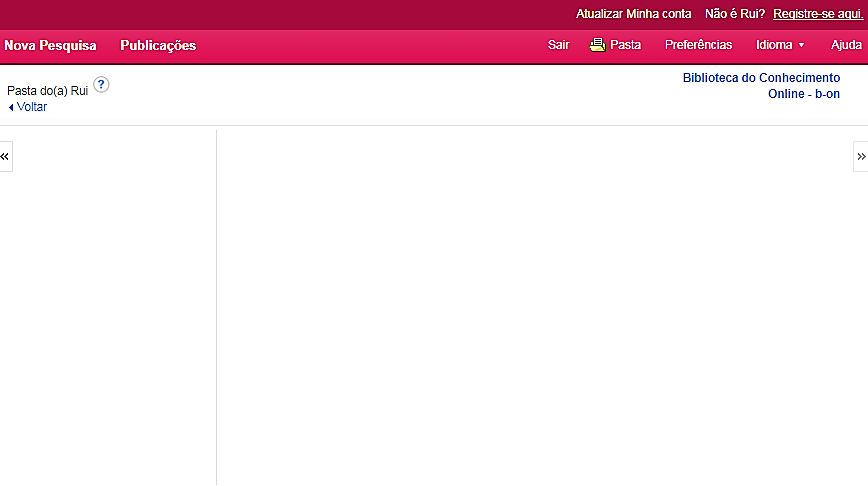 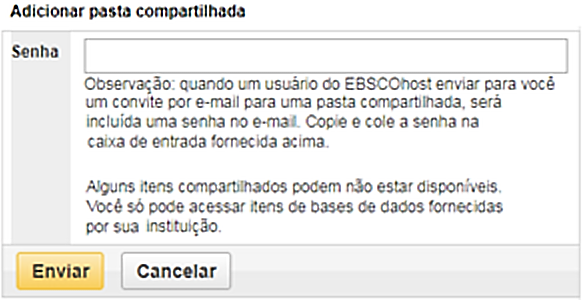 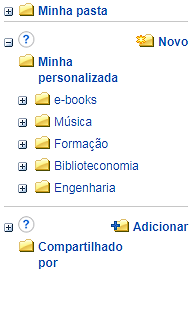 102d921e-5d0d-4040-9142-7e2e783e8cfb
setembro 2018
Instituto Superior Técnico
5. Área pessoal
partilhar pastas  receber partilha
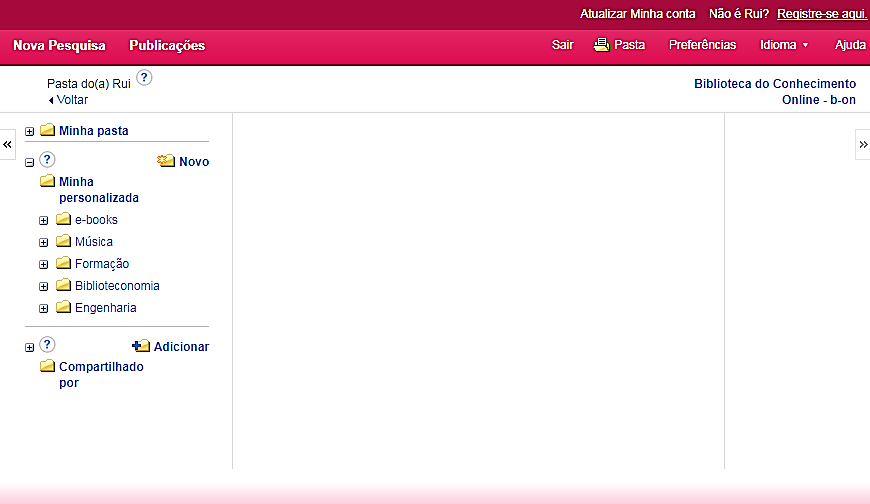 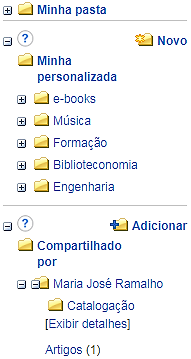 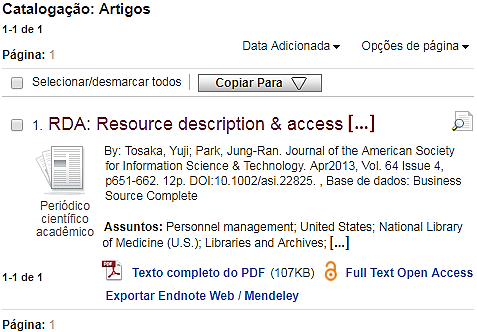 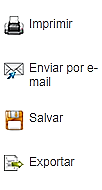 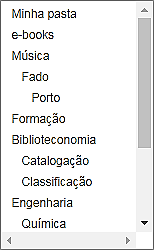 setembro 2018
Instituto Superior Técnico
5. Área pessoal
criar observação
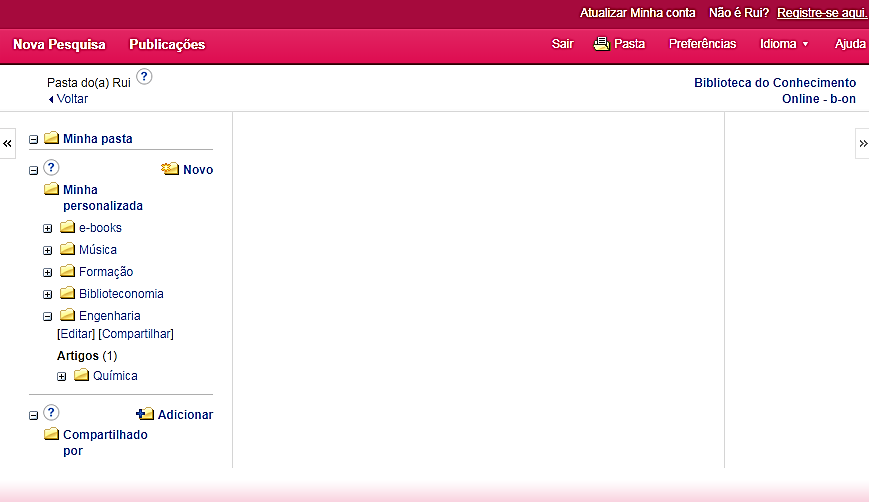 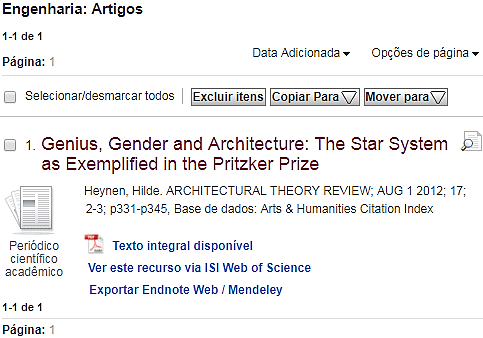 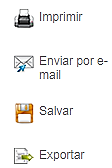 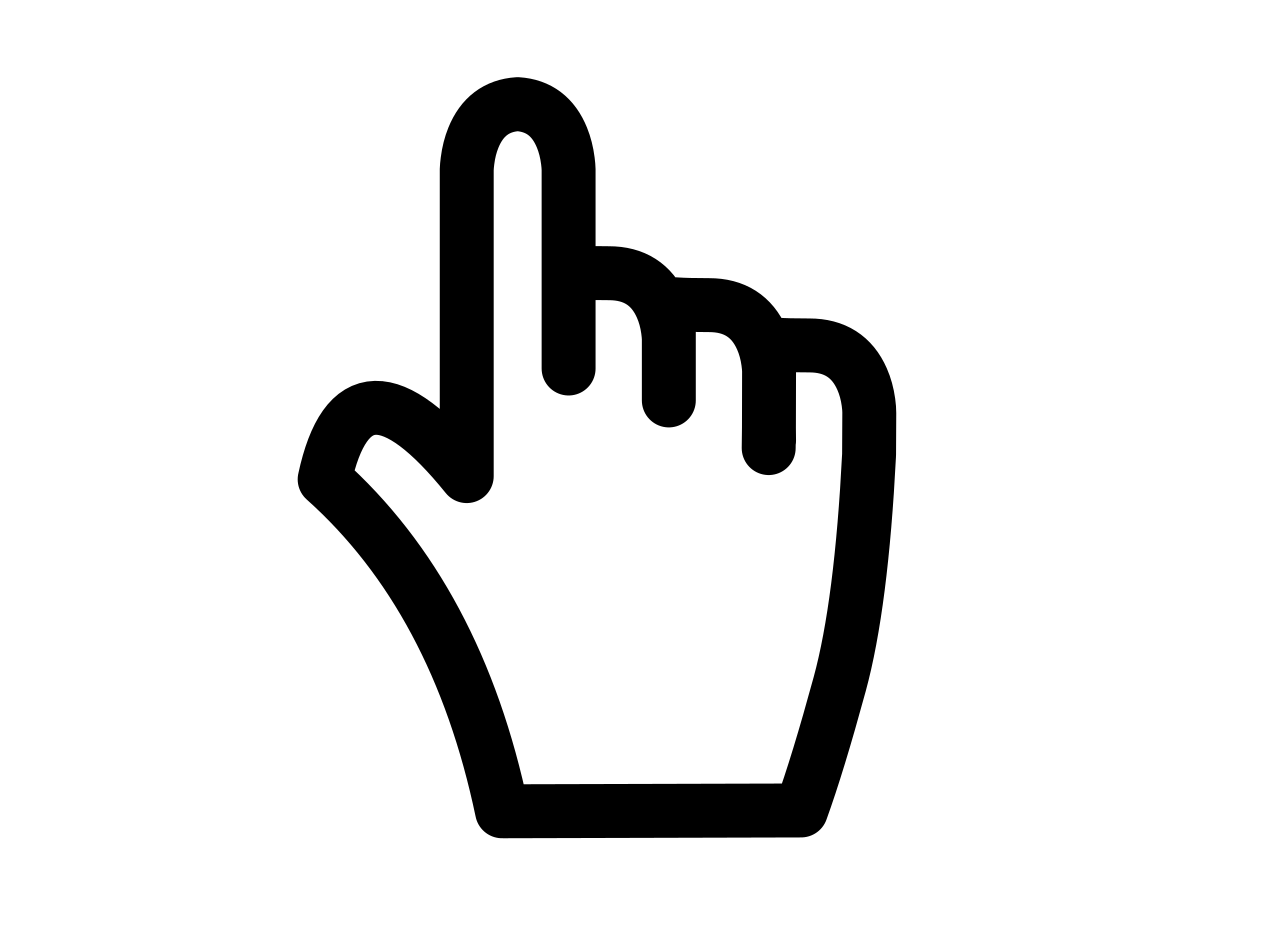 setembro 2018
Instituto Superior Técnico
5. Área pessoal
criar observação
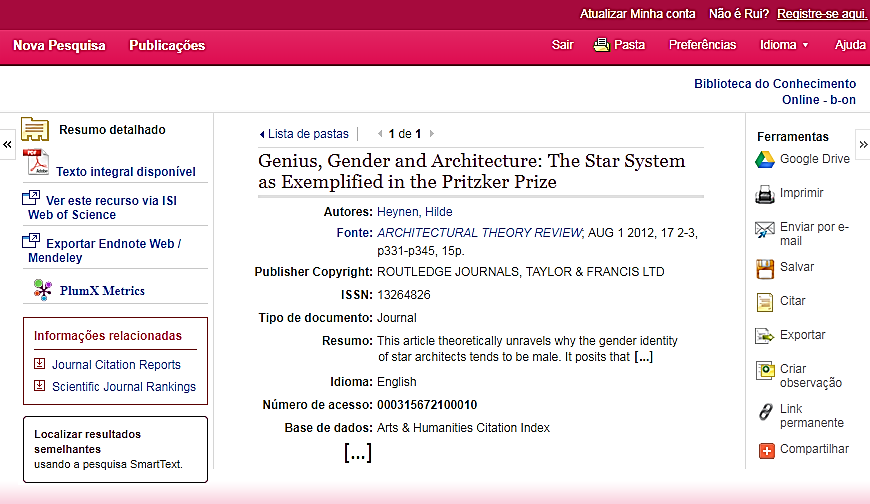 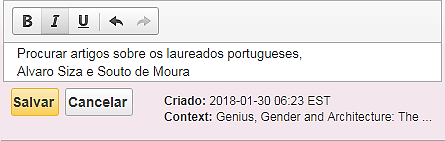 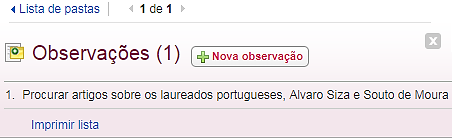 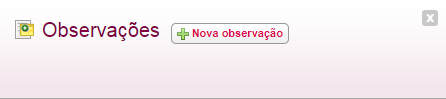 setembro 2018
Instituto Superior Técnico
5. Área pessoal
criar observação
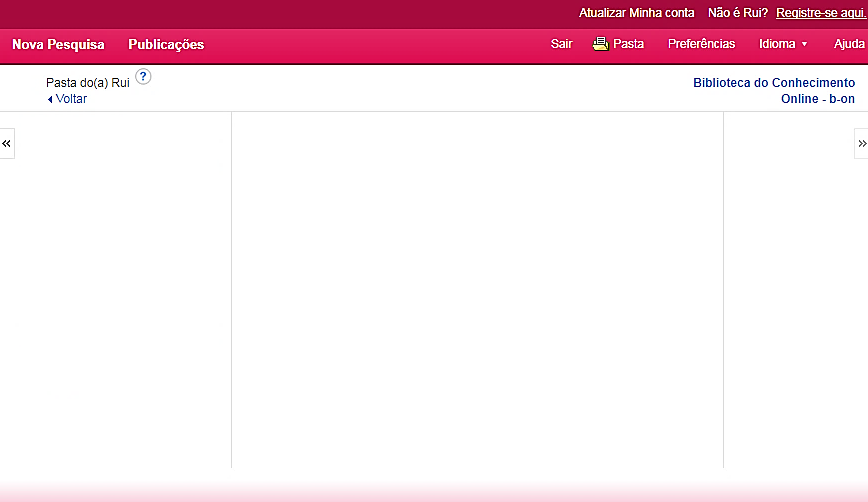 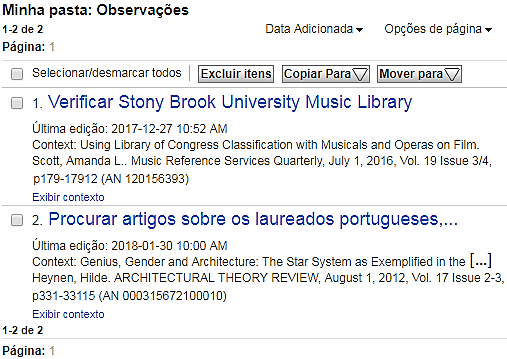 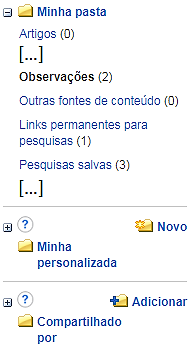 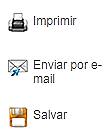 sumário
cap. 5
setembro 2018
Instituto Superior Técnico
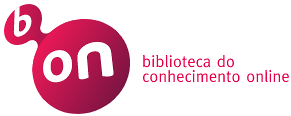 para saber mais
https://www.b-on.pt/  apoio ao utilizador
boas práticas
e-learning
vídeos
tutoriais (de editoras)
faq's
sumário
setembro 2018
Instituto Superior Técnico
Precisa de ajuda?
Contacte-nos!
Biblioteca do Instituto Superior Técnico
bist@tecnico.ulisboa.pt
setembro 2018
Instituto Superior Técnico